REDISEÑO, LEVANTAMIENTO Y MANTENIMIENTO del Enlace de Datos entre la Escuela Politécnica del Ejército y la Comandancia General de Ejército para proveer acceso Al SISTEMA SIPER y a 8 líneas del sistema Mode
CESAR UNDA S.
CONTENIDO
Introducción
Objetivos
Situación actual del enlace de datos
Diseño del enlace
Implementación del enlace
Pruebas y evaluación del enlace
Conclusiones y recomendaciones
INTRODUCCION
Hoy en día las comunicaciones en todo ámbito de trabajo son muy transcendentales y más aún en el campo Militar. Los canales dedicados y seguros son los apropiados para transmitir información tan confidencias como es la Militar. El sistema de telefonía Mode del Ejército Ecuatoriano, necesita integrar a todos los destacamentos Militares que existen a nivel nacional, así como también el Sistema personal Siper de las Fuerzas Armadas.
En el año del 2008 el presente proyecto fue ejecutado pero debido a la falta de mantenimiento y a la presencia de descargas eléctricas en el sector de Miravalle lugar donde se montaron los equipos de repetición, el enlace dejo de funcionar en Noviembre del 2009, siendo necesario un rediseño del enlace que garantice un funcionamiento normal con un alto grado de servicio.
Es por tal motivo como objetivo principal del presente proyecto, enlazar a la ESPE con la Comandancia General de Ejército por medio de un enlace que logré cumplir con todas las necesidades que sean fundamentales para llevar los sistemas antes indicados a las instalaciones del centro educativo.
El hecho de que tanto Sistema Mode como Siper funcionen dentro de la Espe, brinda un gran beneficio al personal Militar que realiza sus labores académicas y administrativas en la Universidad, debido a que de esta manera tendrán una comunicación directa y optima con los demás centros militares a través de las líneas de telefonía ip y adicional tendrán acceso a la base de datos del Siper para obtener la información personal necesaria.
OBJETIVOS
GENERALES

Rediseño, Levantamiento y Mantenimiento del Enlace de Datos entre la Escuela Politécnica del Ejército y la Comandancia General de Ejército para proveer acceso al sistema Siper y a 8 líneas del sistema Mode mediante la ayuda de software que permitan realizar el correcto diseño de la red.
ESPECIFICOS

Analizar la situación actual del enlace de datos entre la ESPE y Comandancia General del Ejército.

Diseñar el enlace de datos considerando la topología del terreno, la sensibilidad de los equipos para así garantizar un óptimo enlace.
Implementar el enlace teniendo en cuenta altura mínima de las antenas, aterrizaje a tierra e interferencias para garantizar un buen funcionamiento.

Evaluar el enlace mediante inyección de tráfico desde la Comandancia General del Ejército hasta la ESPE utilizando software que ayuden a verificar parámetros como throughput, bitrate, etc.
SITUACIÓN ACTUAL DEL ENLACE DE DATOS
Equipamiento del enlace de datos
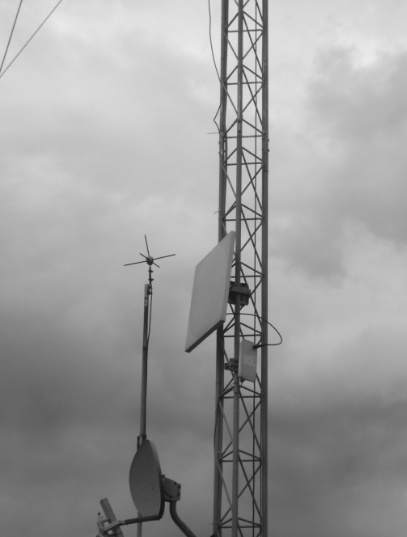 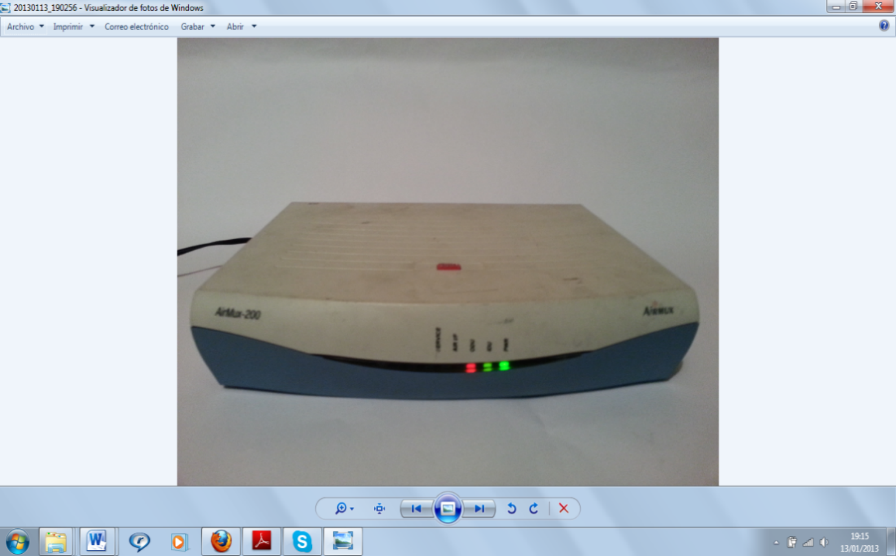 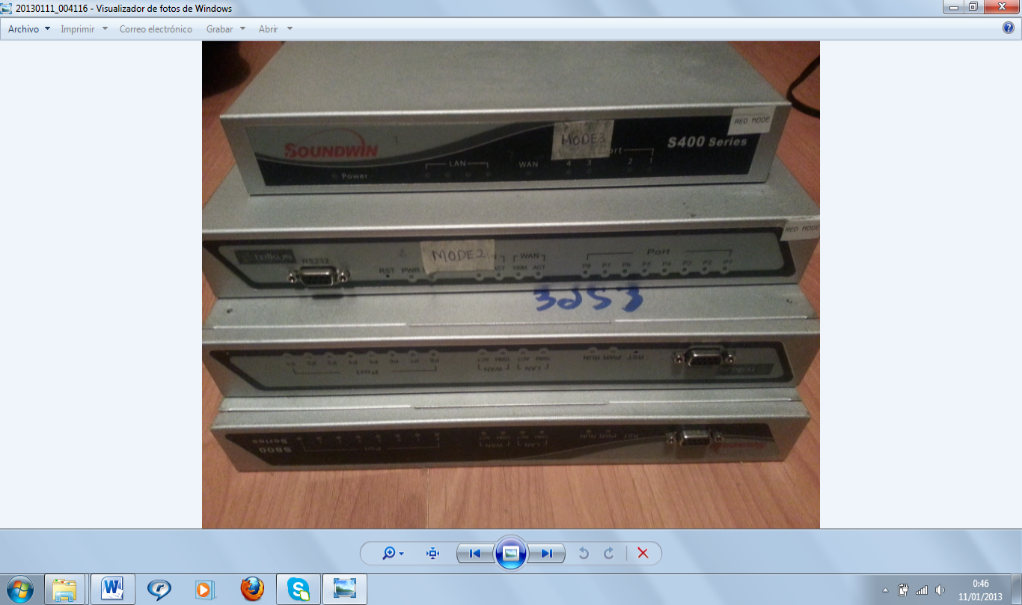 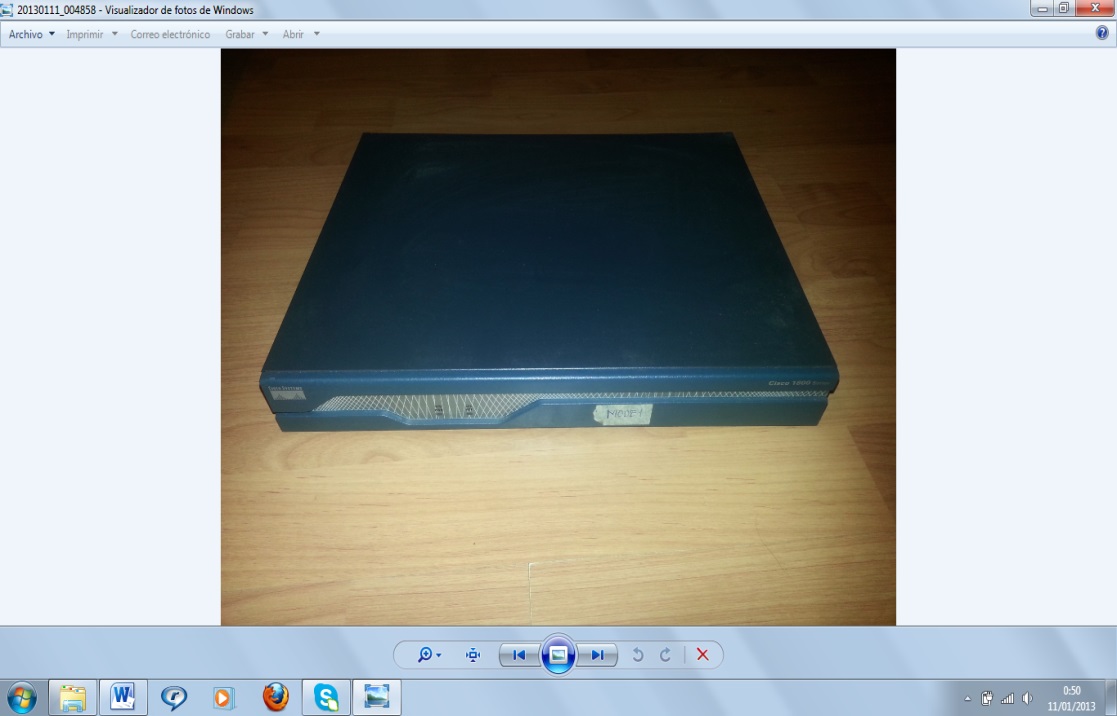 Airmux-200
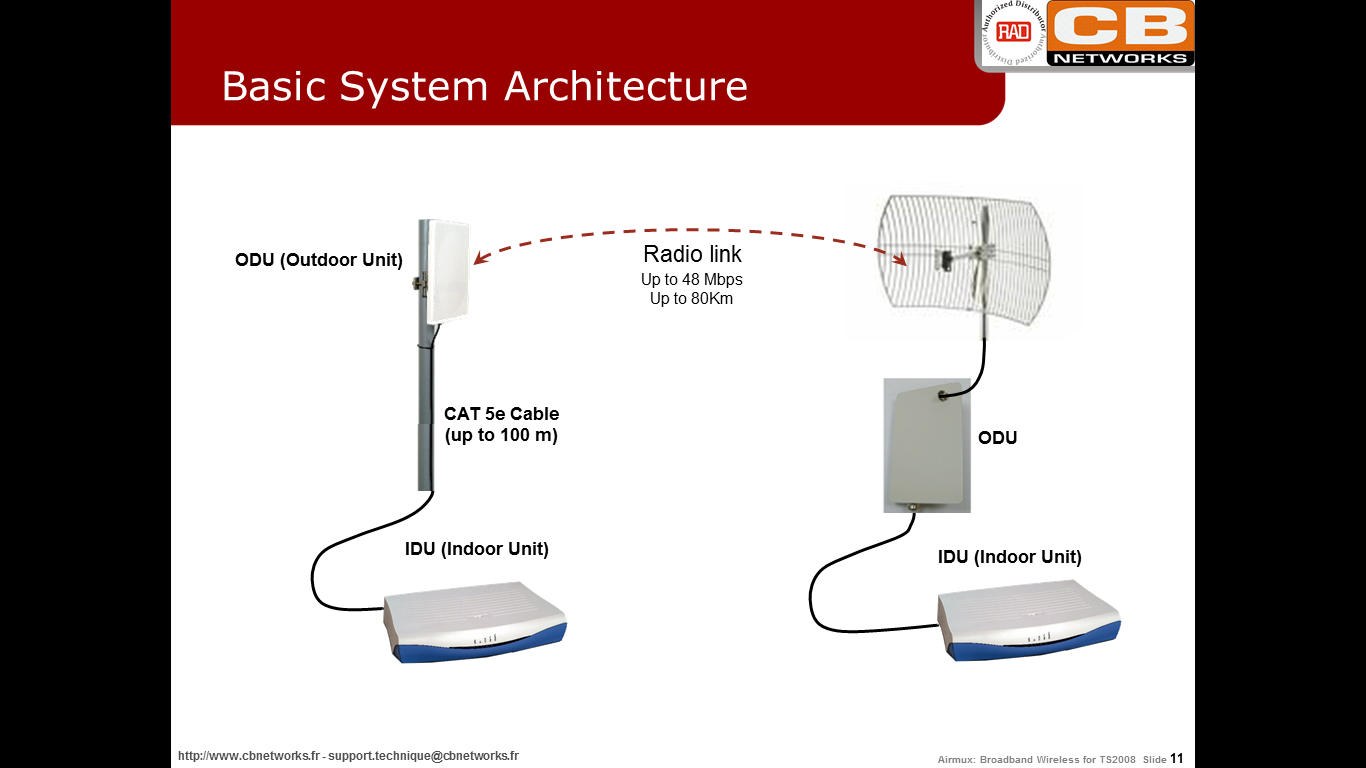 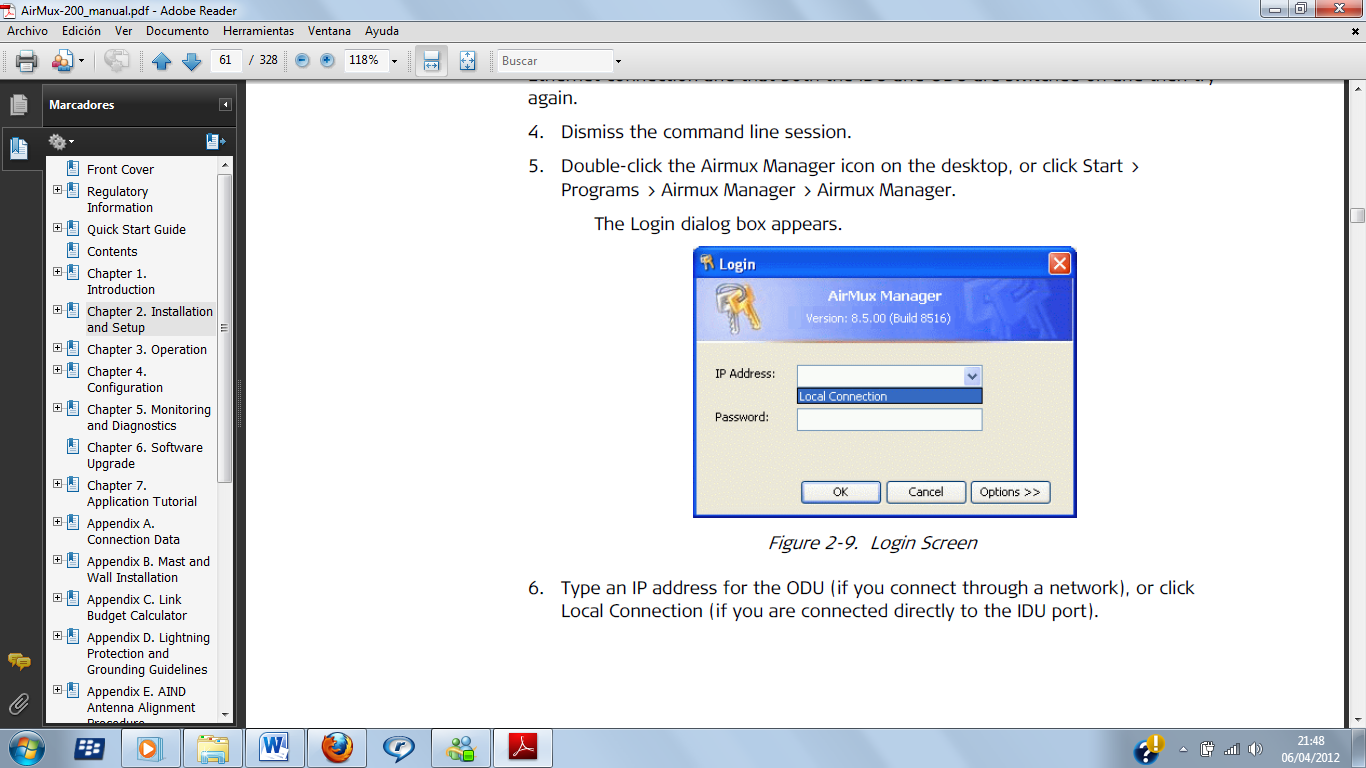 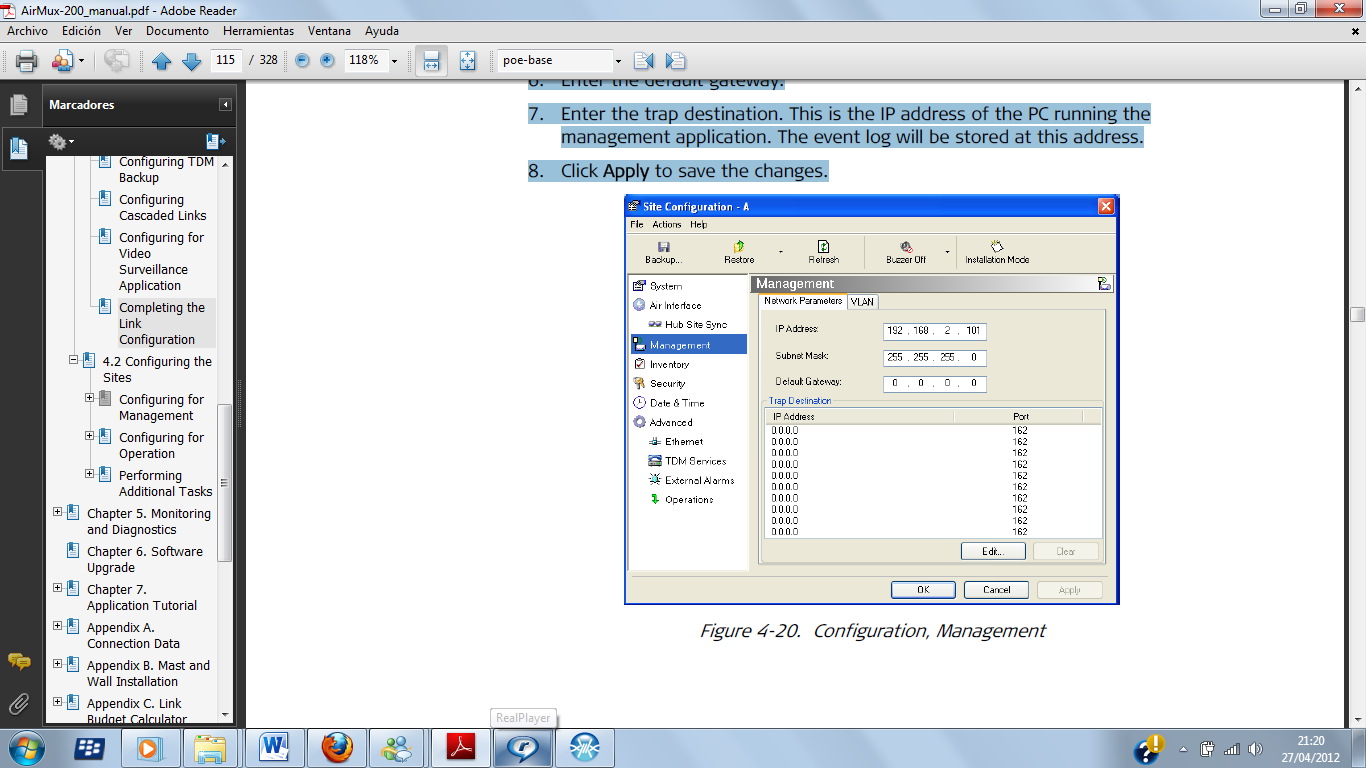 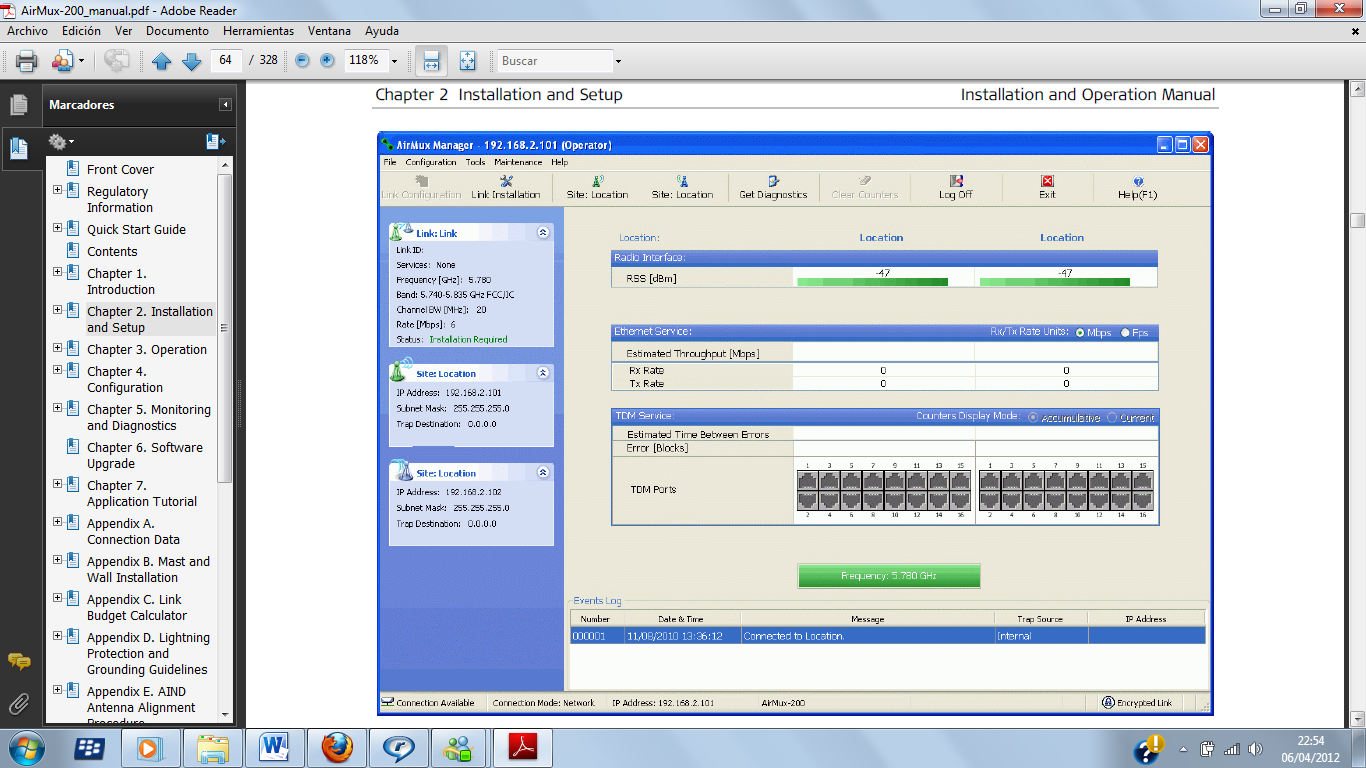 Análisis de la topología del terreno donde actualmente está instalado el enlace
Miravalle
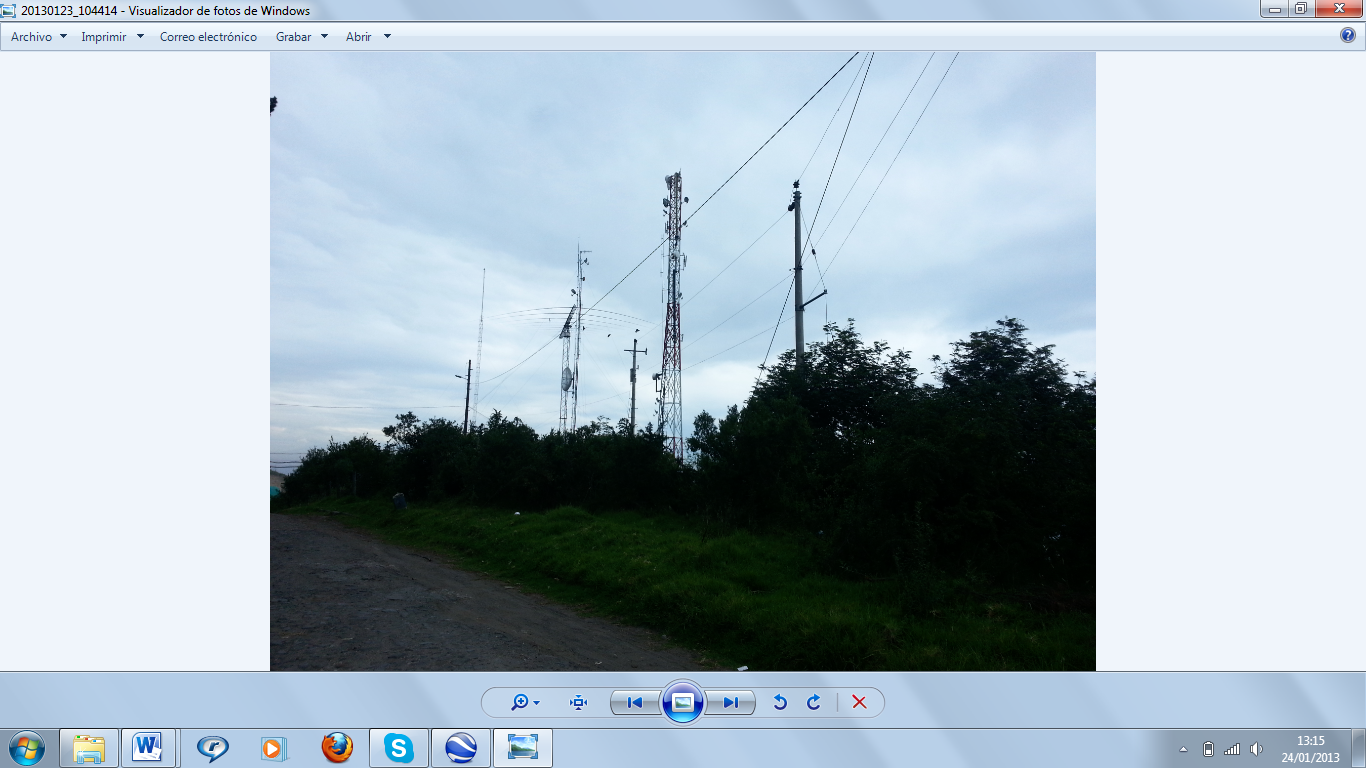 Latitud 0°16'6.0" S
Longitud
    78°30'30.6" O
Altitud
    3200 m.s.n.m
ESCUELA POLITÉCNICA DEL EJÉRCITO
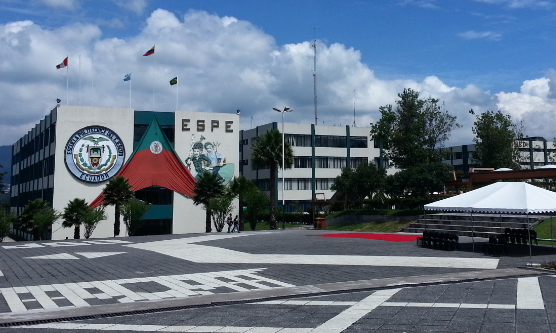 Latitud 0°18'50.2" S
Longitud 78°26'43" O
Altitud 
    2522 m.s.n.m
COMANDACIA GENERAL DEL EJERCITO
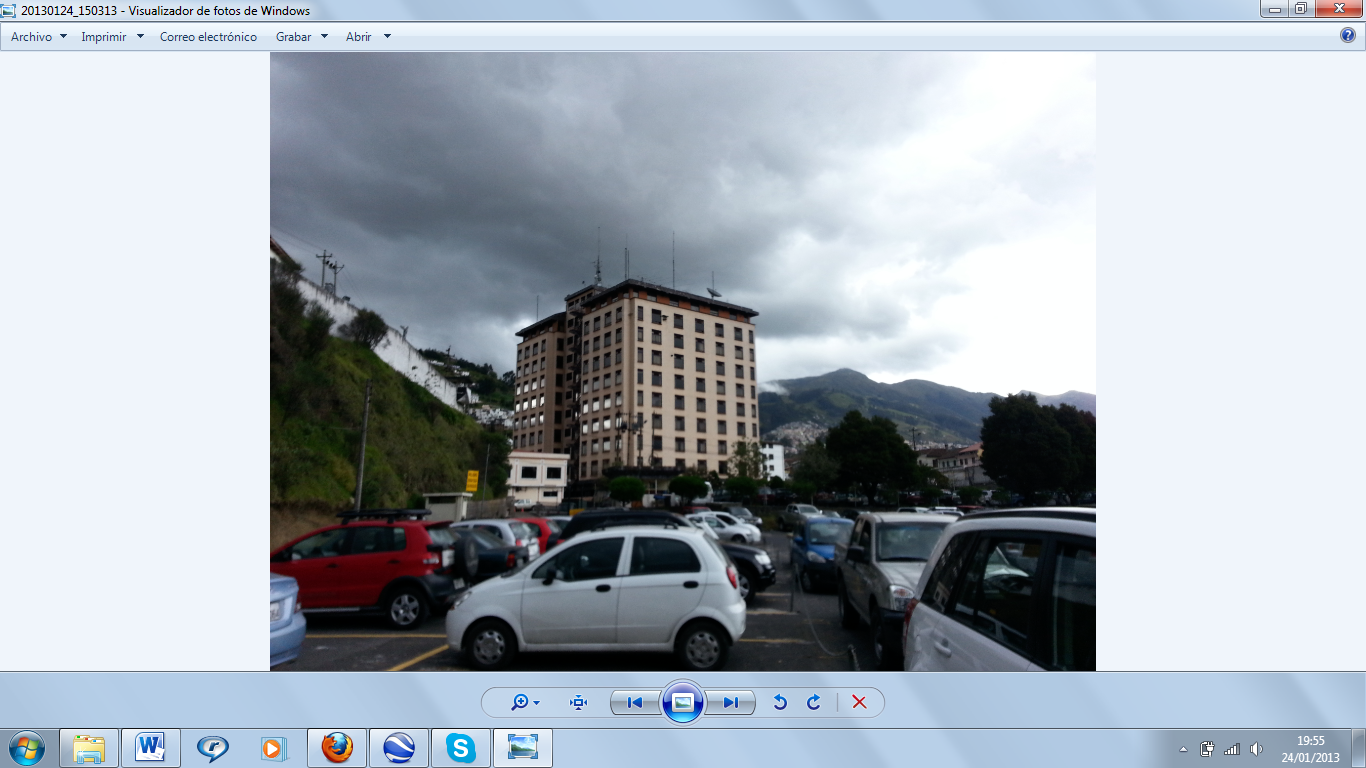 Latitud 0°13'54.7"S
Longitud 78°30'39.3"O
Altitud 
   2818 m.s.n.m.
Análisis de interferencias en el sector de Miravalle lugar en el cual se encuentra el repetidor
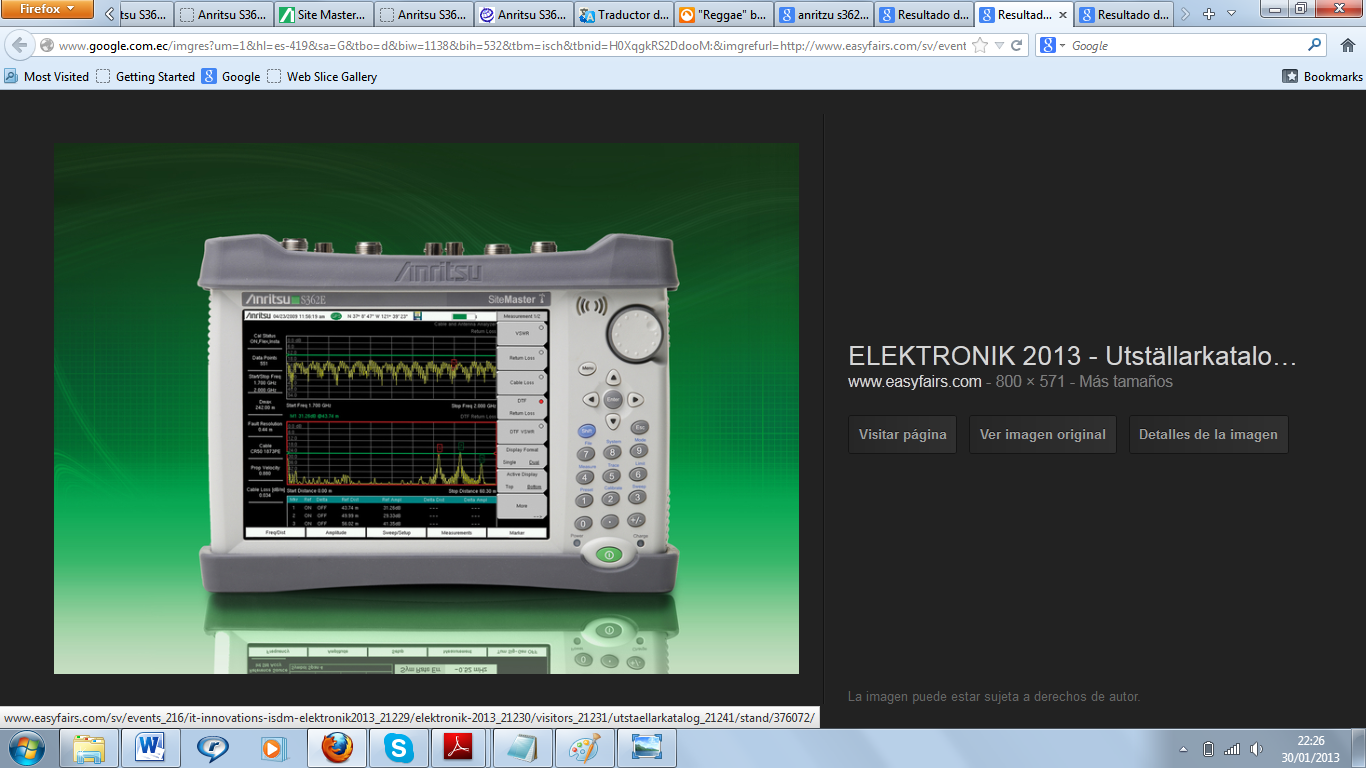 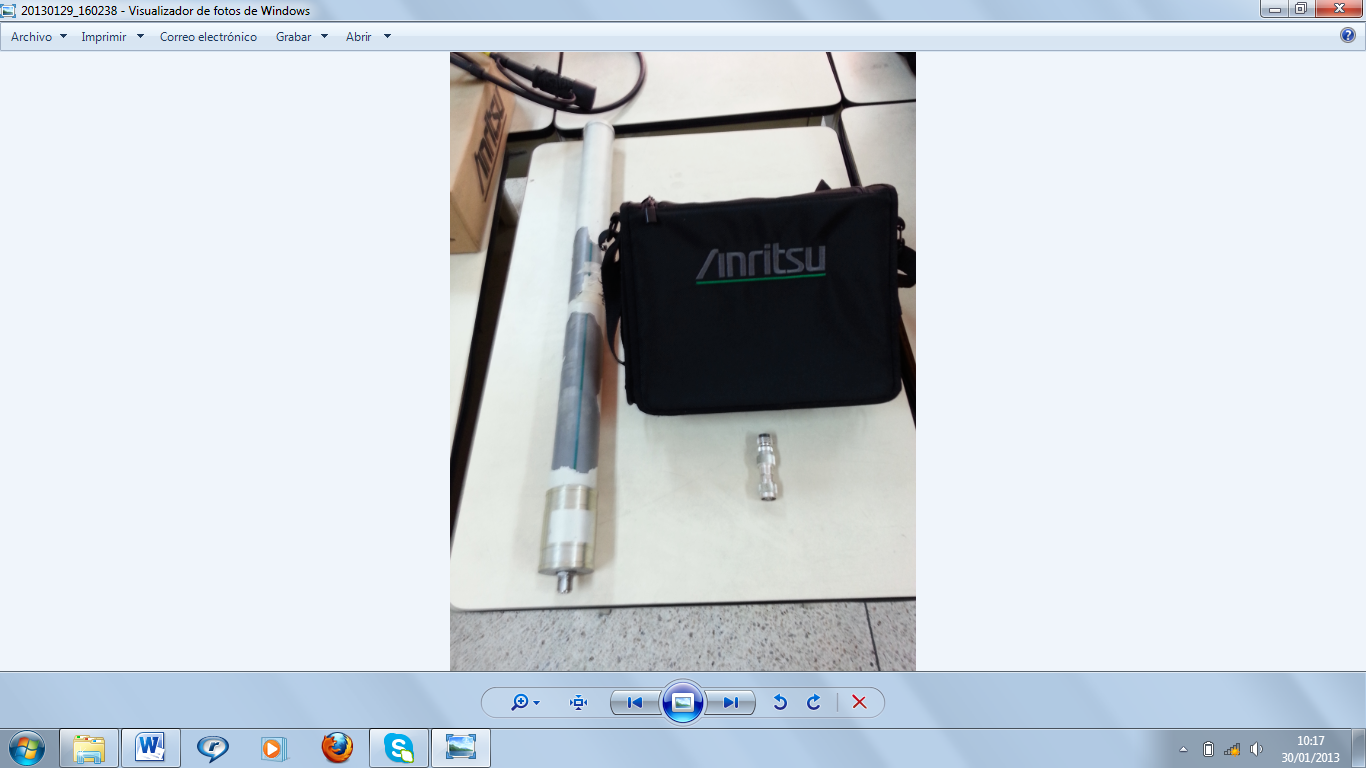 Antena omnidireccional que funciona en la frecuencia de 5.8 Ghz para hacer el barrido de frecuencias.
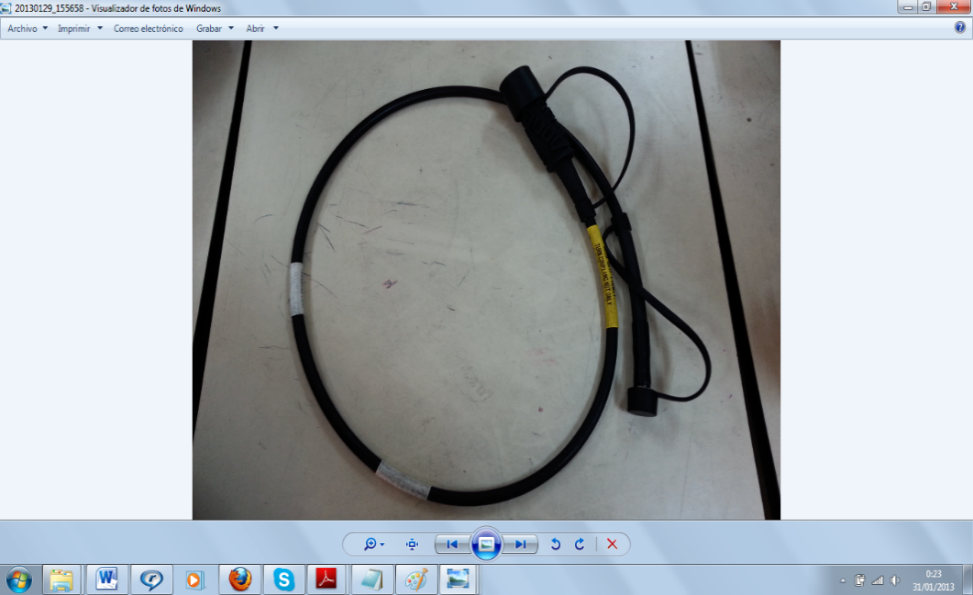 Lecturas direccionando a la ESPE
5 Ghz – 6 Ghz Horizontal
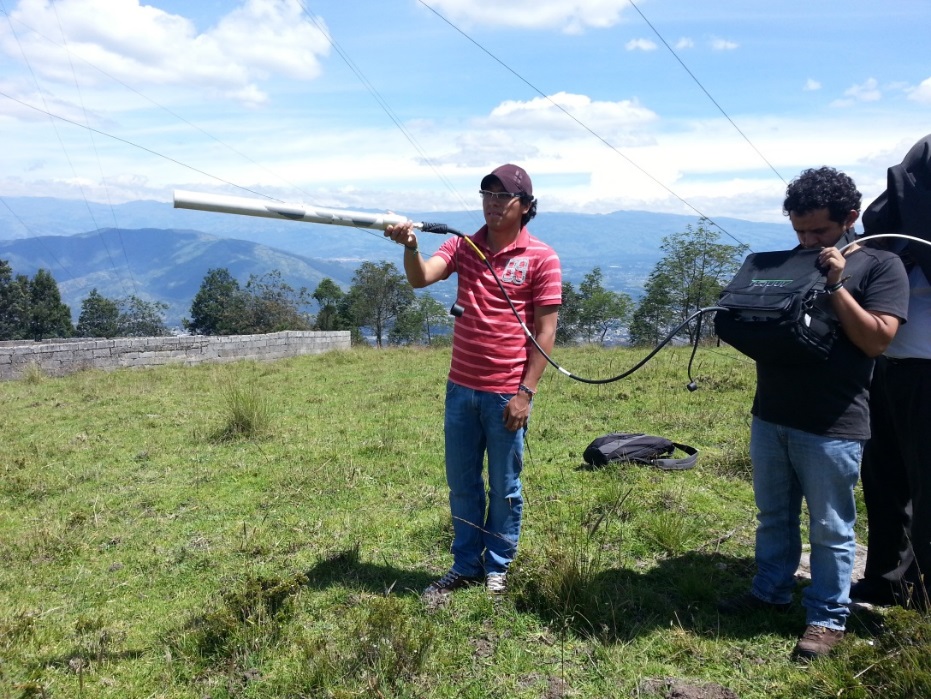 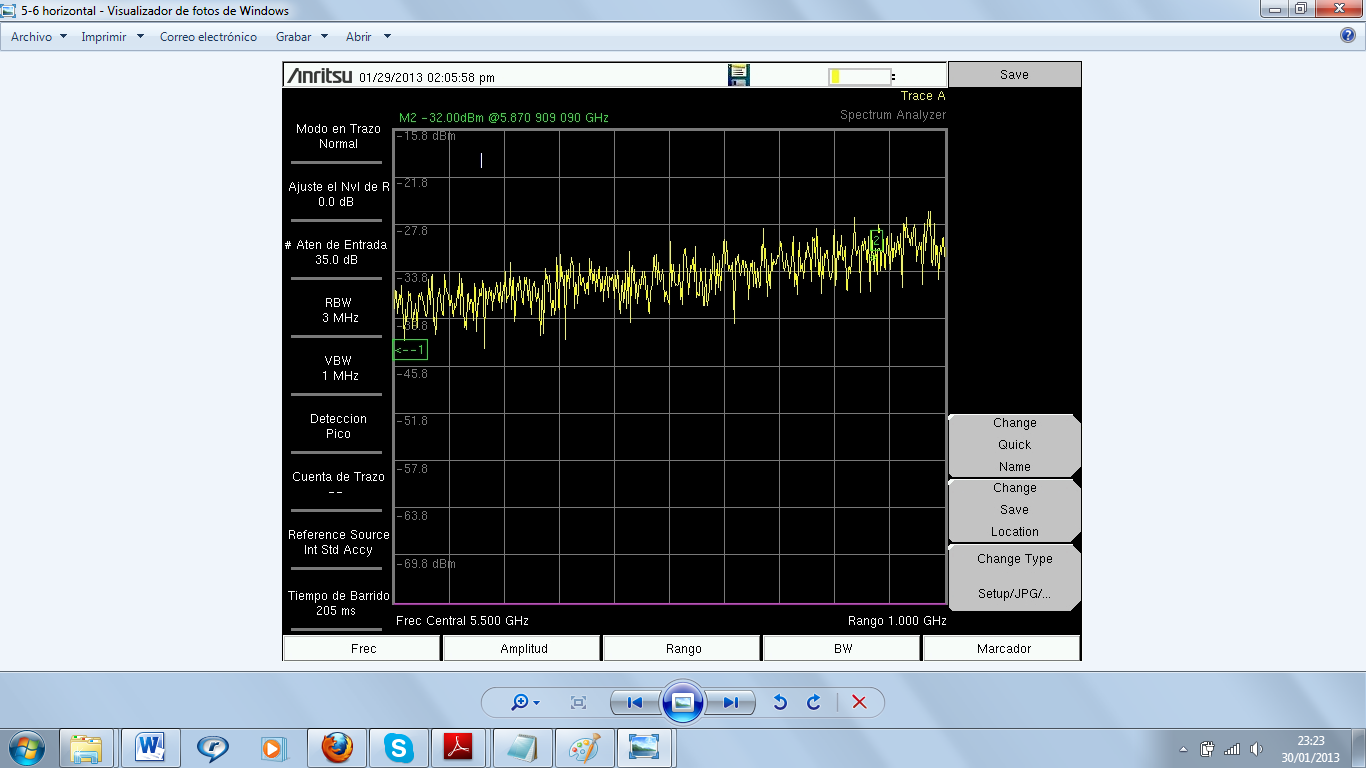 M2 = -32.00 dBm 
Atenuación de entrada = 35.0 dB
 
P dB = 35.0 dB – 32.0 dB
P dB = 3
P mW = 10 P dB /10
P mW = 10 3 dB /10
P mW = 2
5 Ghz – 6 Ghz Vertical
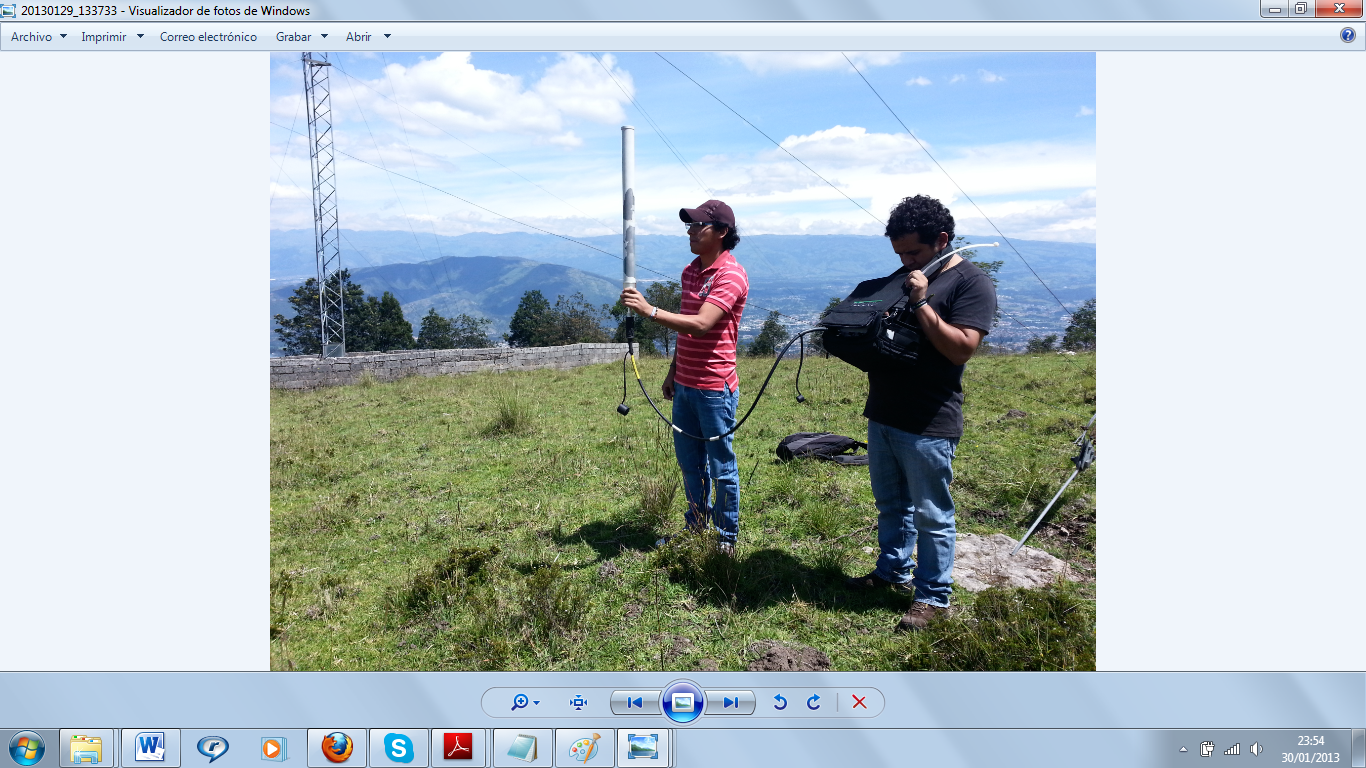 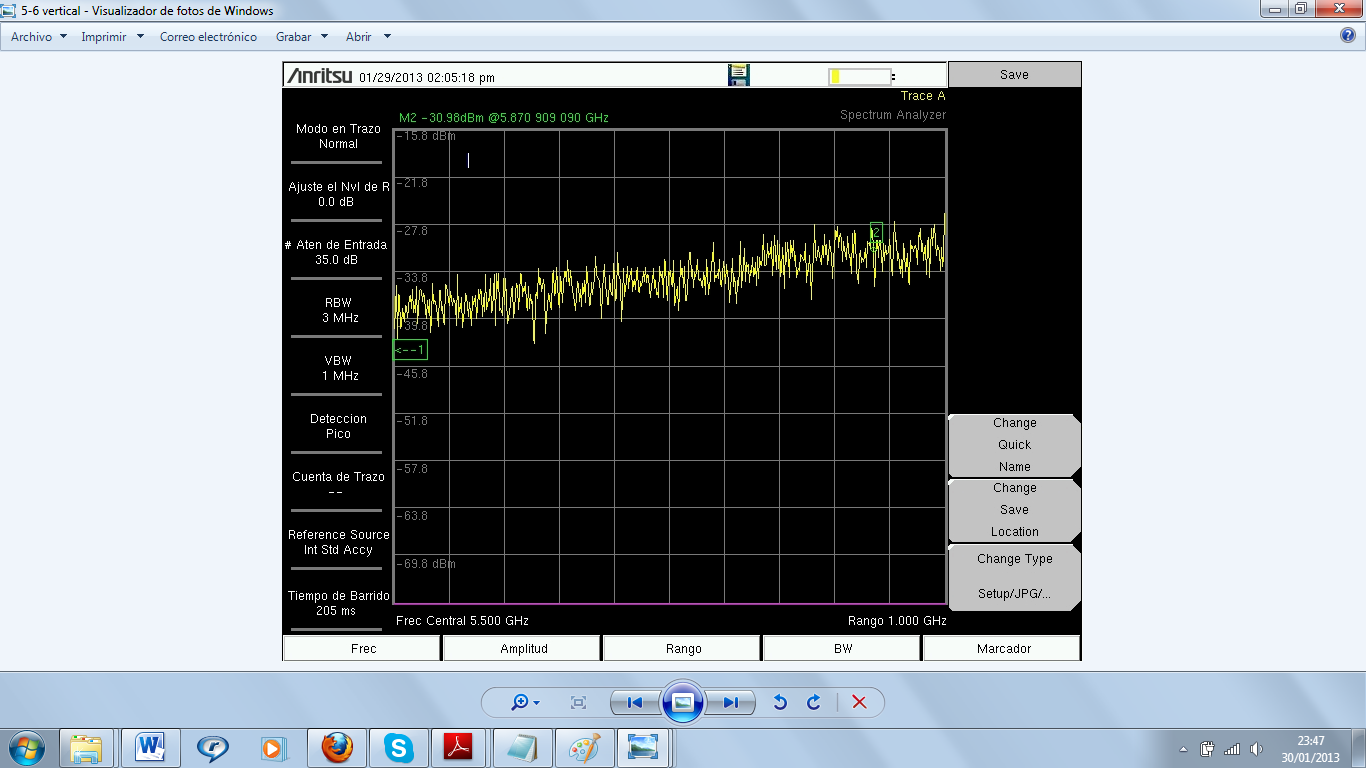 Frecuencia = 5.870 Ghz 
M2 = -30.98 dBm 
Atenuación de entrada = 35.0 dB 
P dB = 35.0 dB – 30.98 dB
P dB = 3 
P mW = 10 P dB /10
P mW = 10 3 dB /10
P mW = 2.52
Lecturas direccionando a la Comandancia
5 Ghz – 6 Ghz Horizontal
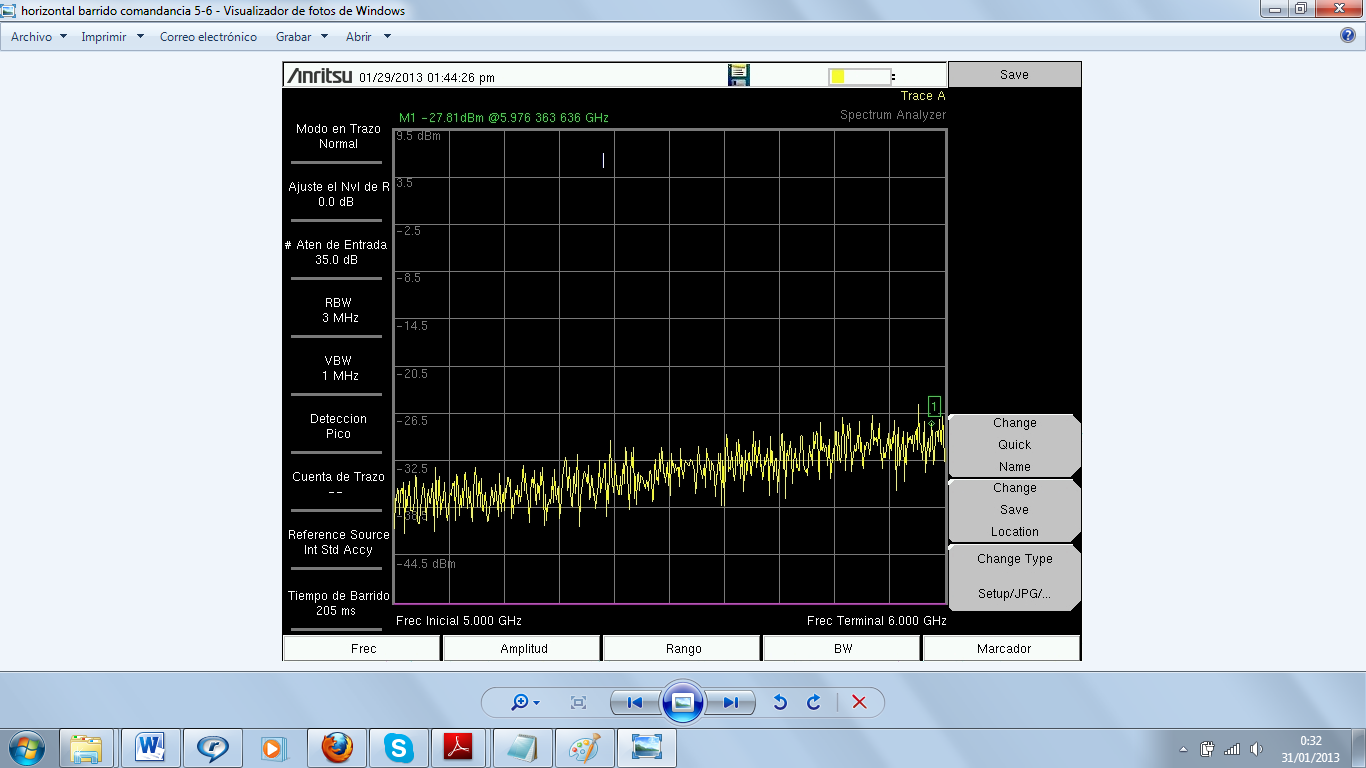 Frecuencia = 5.976 Ghz
M2 = -27.81 dBm 
Atenuación de entrada 
= 35.0 dB
P dB = 35.0 dB – 27.81 dB
P dB = 7.19
 
P mW = 10 P dB /10
P mW = 10 7.19 dB /10
P mW = 5.23
5 Ghz – 6 Ghz Vertical
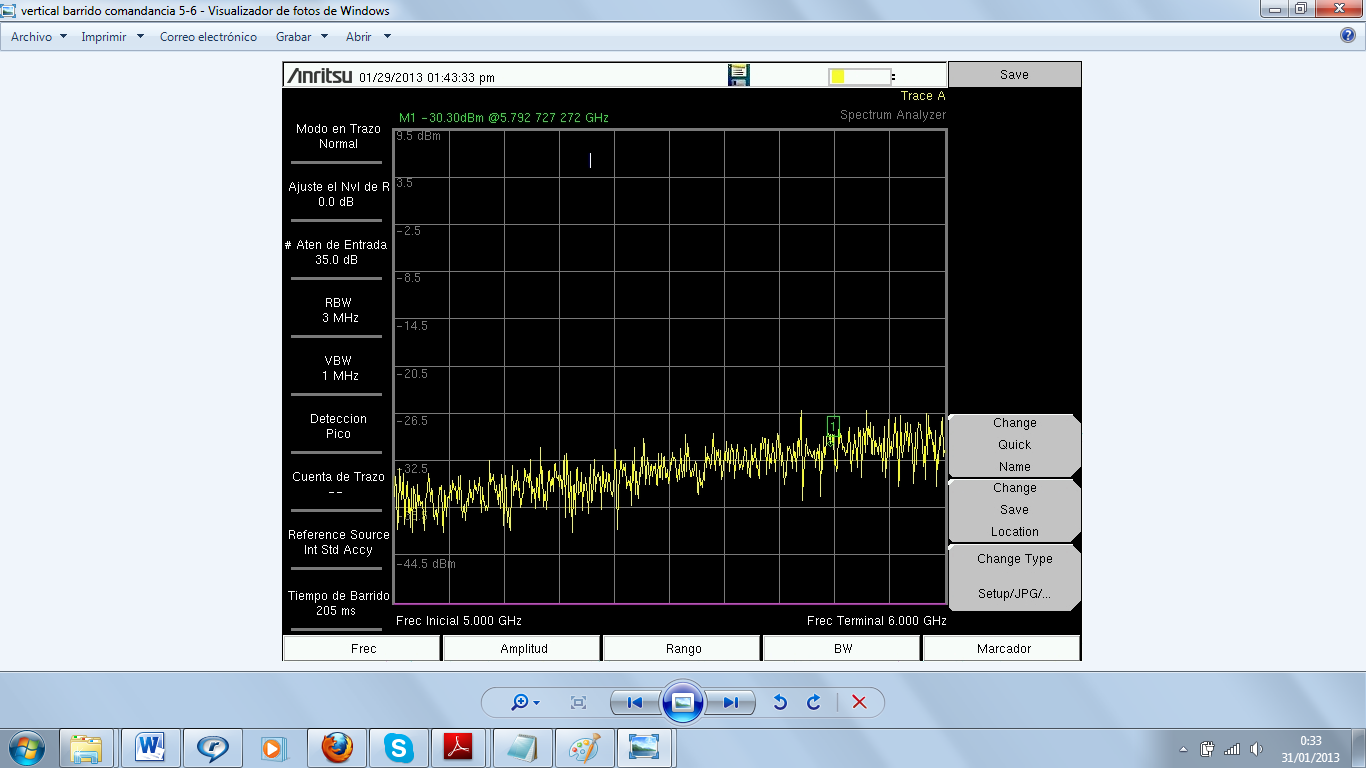 Frecuencia = 5.792 Ghz
M2 = -30.30 dBm 
Atenuación de entrada 
= 35.0 dB
 
P dB = 35.0 dB – 30.30 dB
P dB = 4.7
 
P mW = 10 P dB /10
P mW = 10 4.7 dB /10
P mW = 2.95
Lecturas direccionando a la Caseta de Miravalle
5 Ghz – 6 Ghz Horizontal
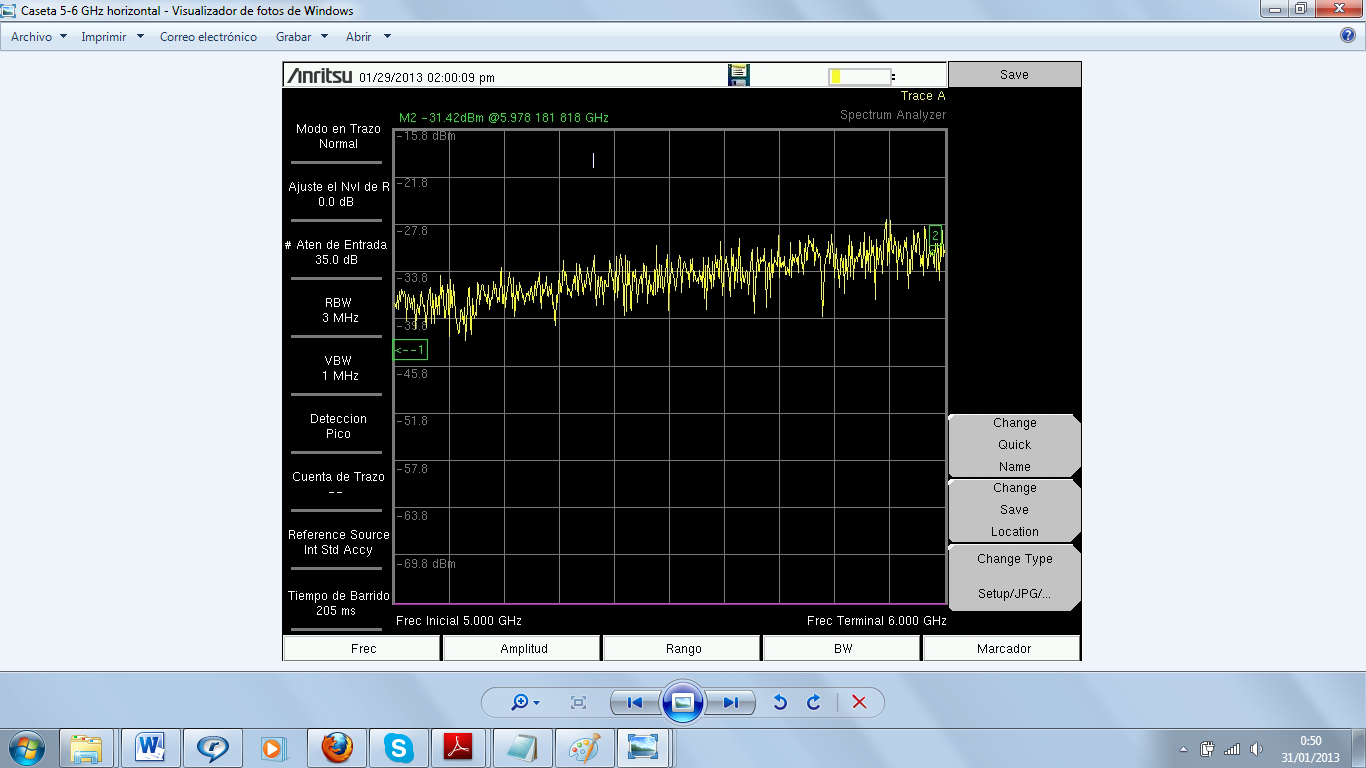 Frecuencia = 5.978 Ghz
M2 = -31.42 dBm 
Atenuación de entrada = 35.0 dB
P dB = 35.0 dB – 31.42 dB
P dB = 3.58
 
P mW = 10 P dB /10
P mW = 10 3.58 dB /10
P mW = 2.28
5 Ghz – 6 Ghz Vertical
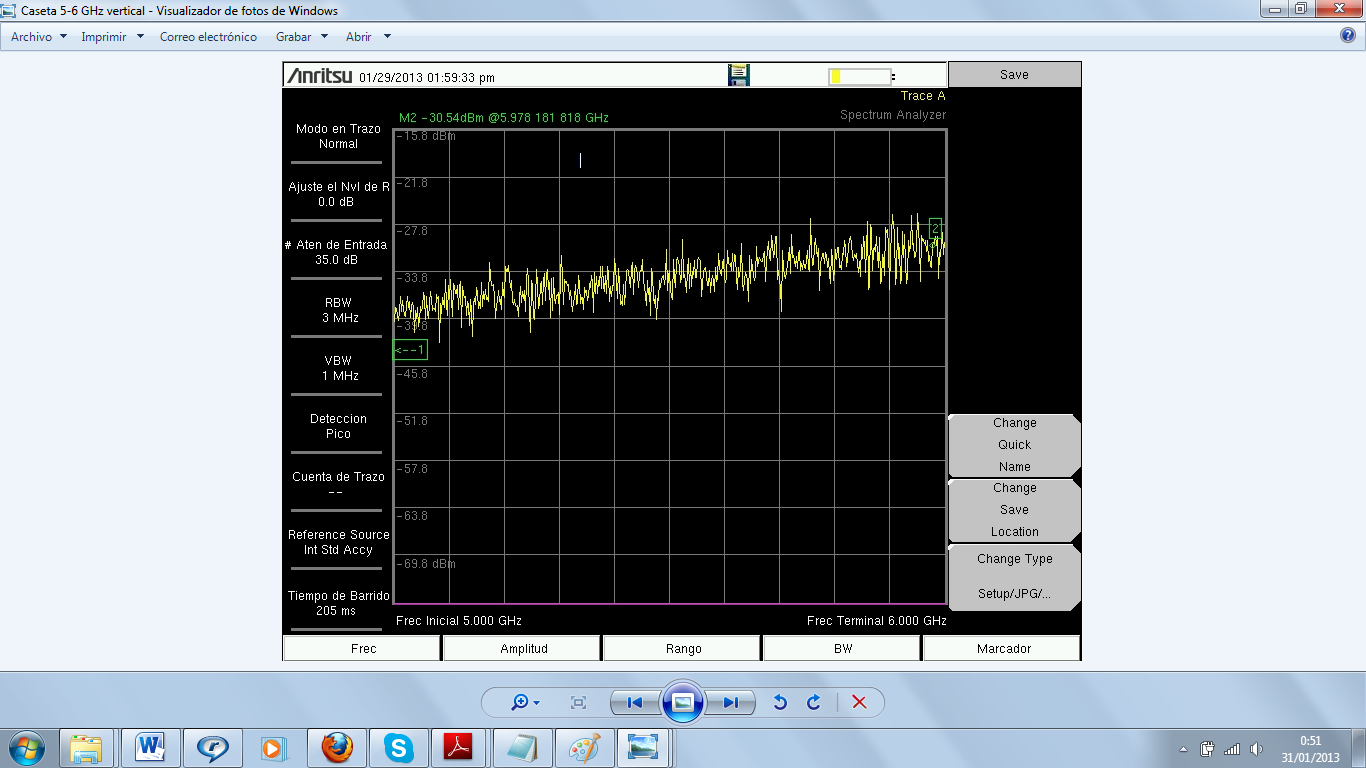 Frecuencia = 5.978 Ghz
M2 = -30.54 dBm 
Atenuación de entrada 
= 35.0 dB
 
P dB = 35.0 dB – 30.54 dB
P dB = 4.46
 
P mW = 10 P dB /10
P mW = 10 4.46 dB /10
P mW = 2.79
DISEÑO DEL ENLACE DE DATOSParámetros de diseño
Perfil Topográfico
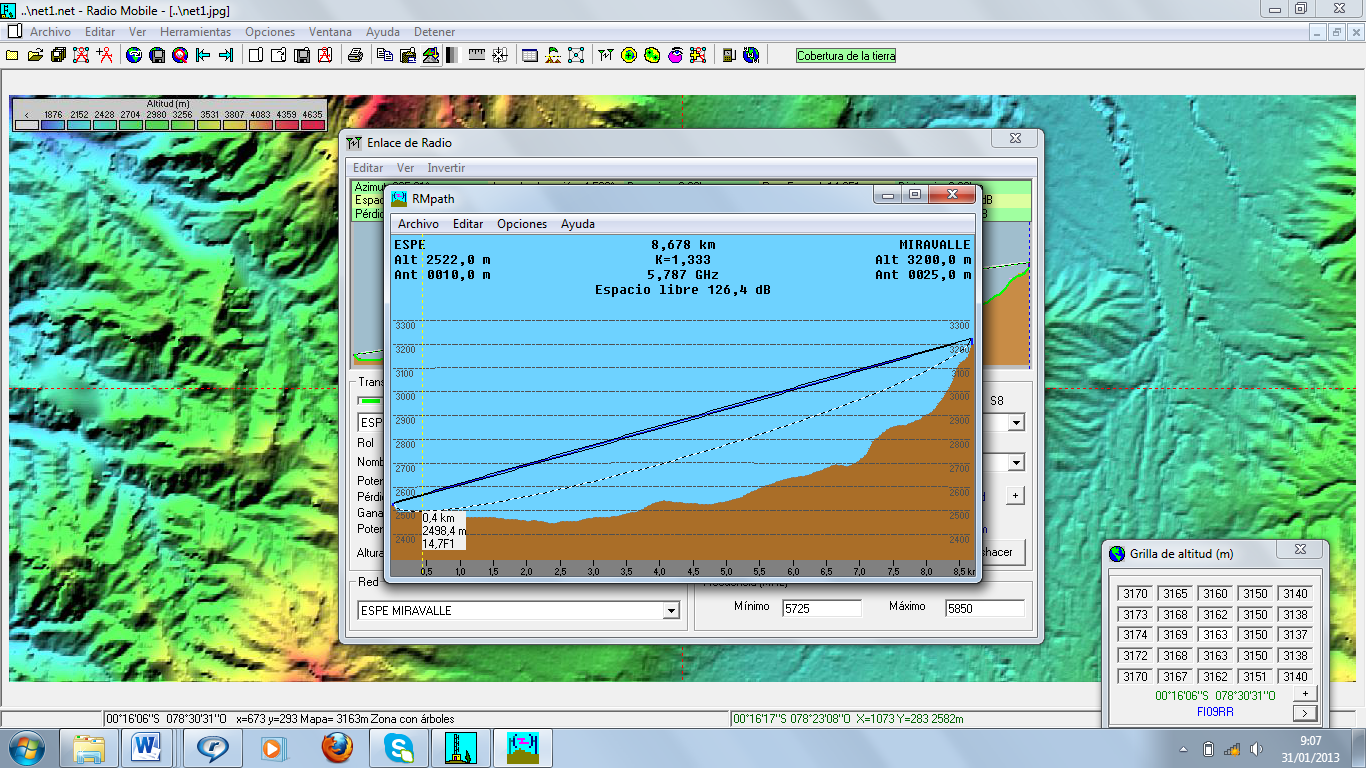 ESPE – Miravalle
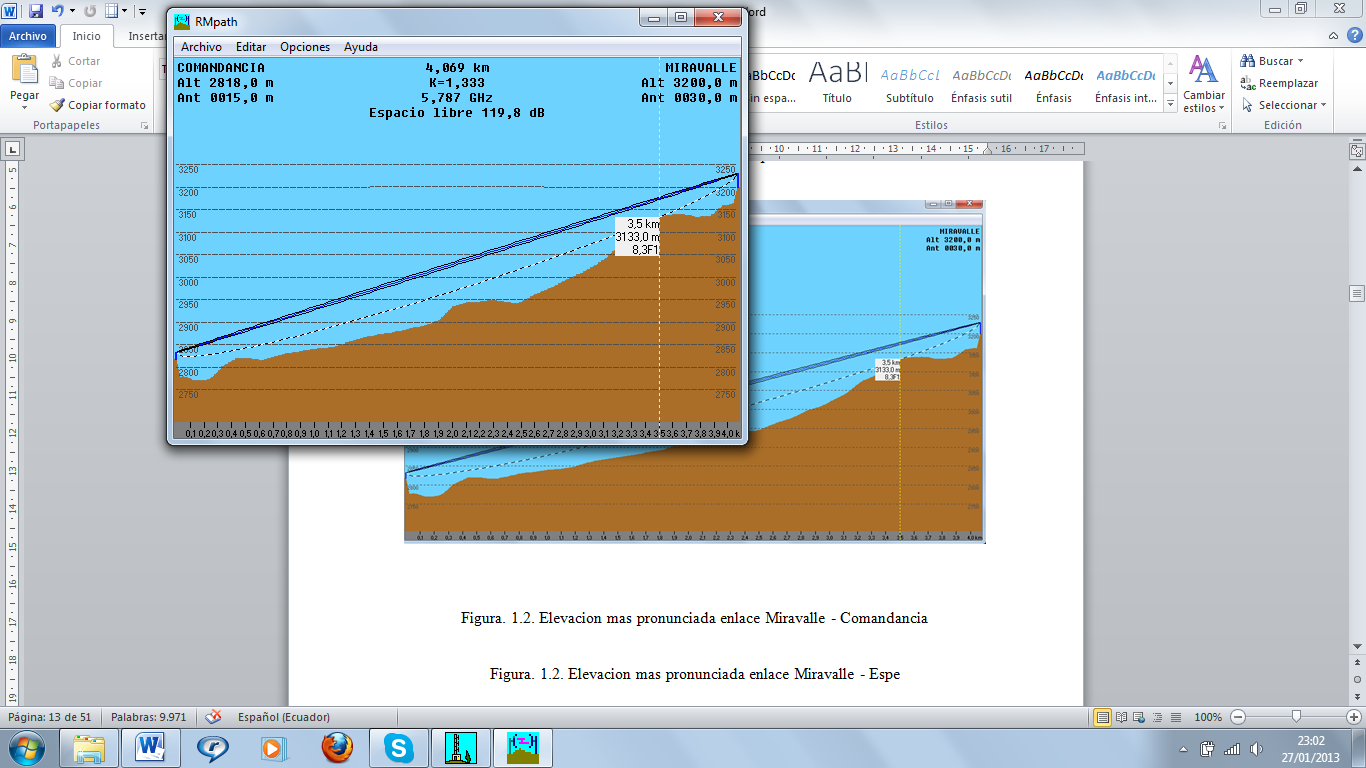 Comandancia - Miravalle
Cálculos
ESPE - Miravalle
Margen de despeje
Zona de Fresnel
Perdidas por espacio libre
Ganancia del Sistema
Cálculos
Comandancia - Miravalle
Margen de despeje
Zona de Fresnel
Perdidas por espacio libre
Ganancia del Sistema
Elecciones de equipos
IMPLEMENTACIÓN DEL ENLACE
Miravalle
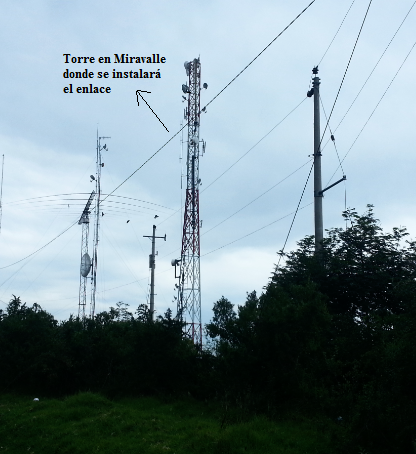 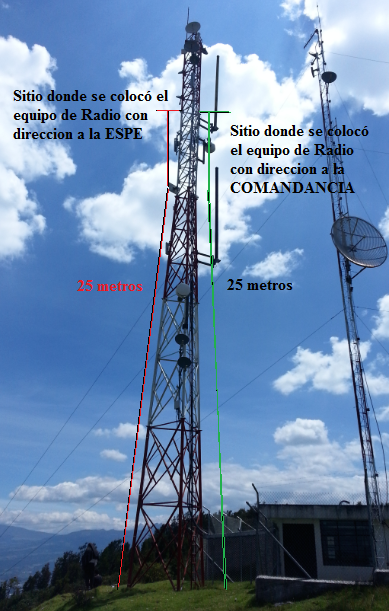 Comandancia
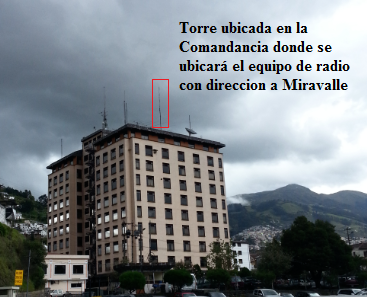 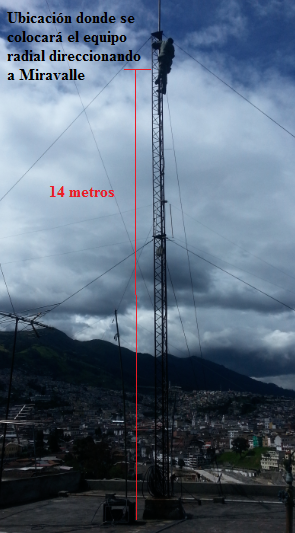 ESPE
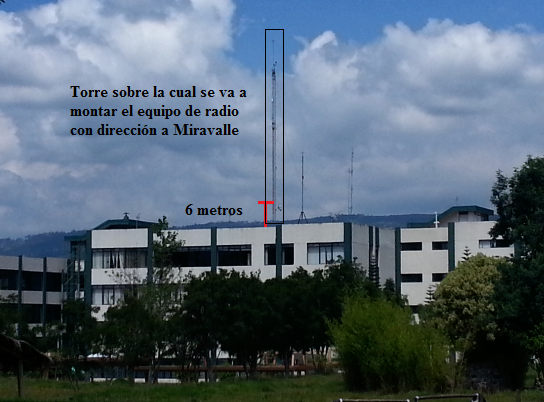 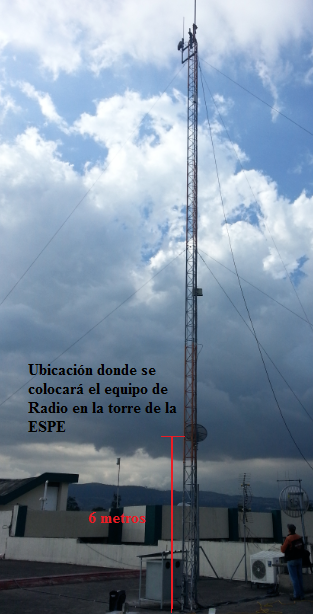 Programación de los equipos
Ubiquiti NanoStation5
Punto de Acceso
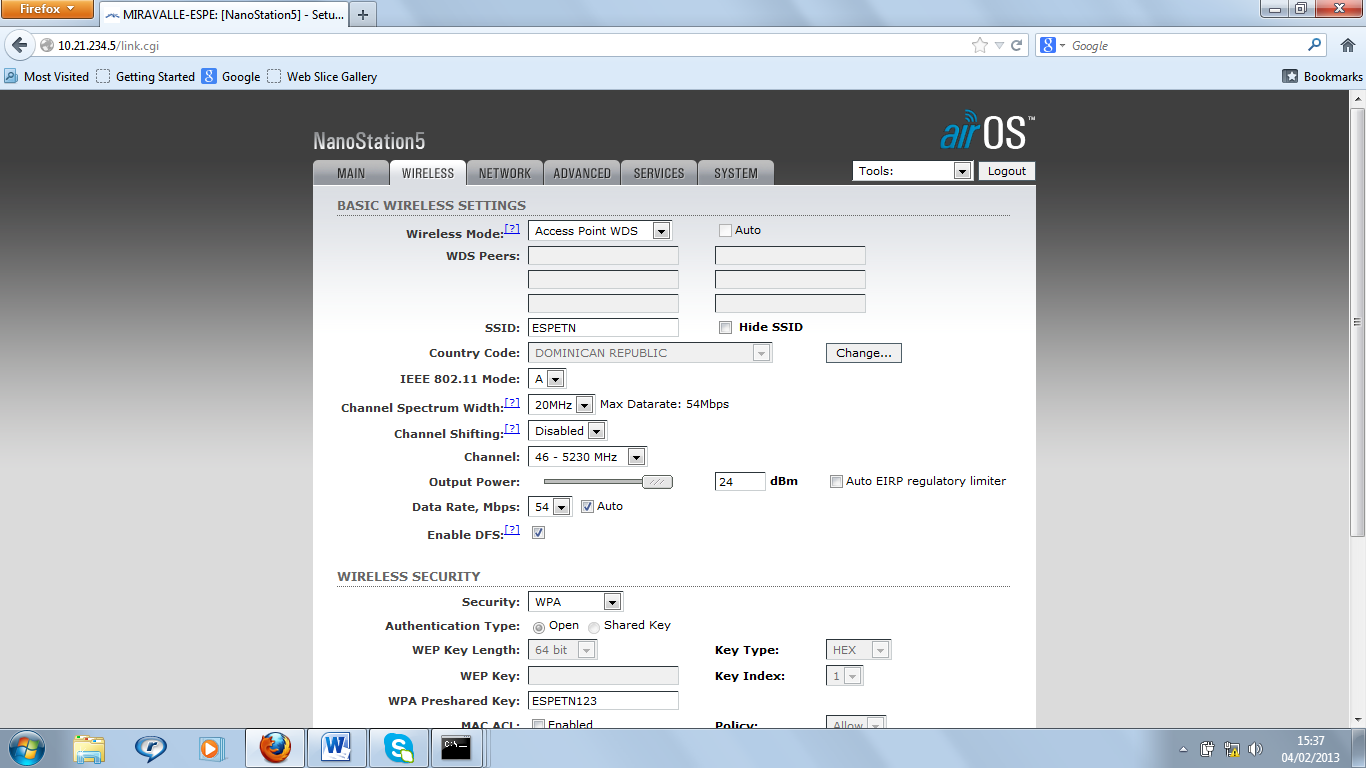 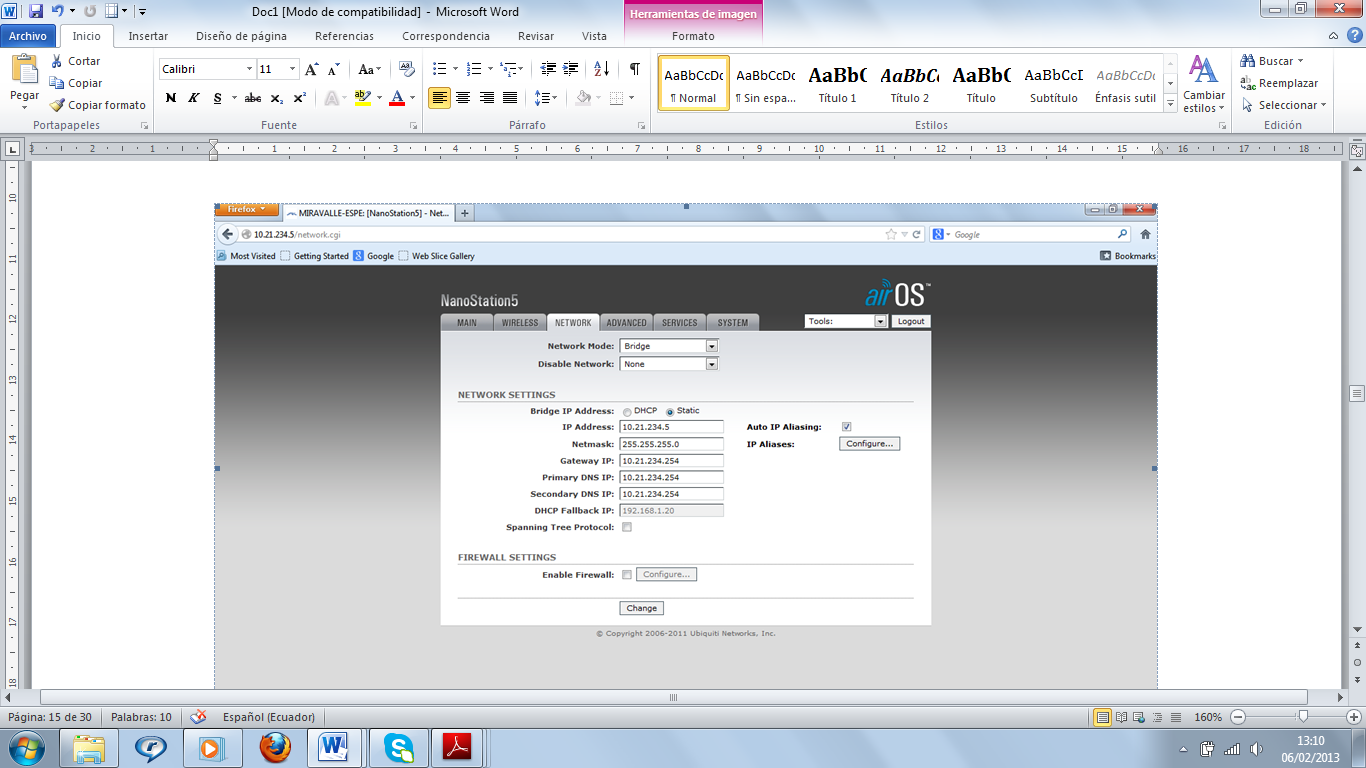 Estación WDS
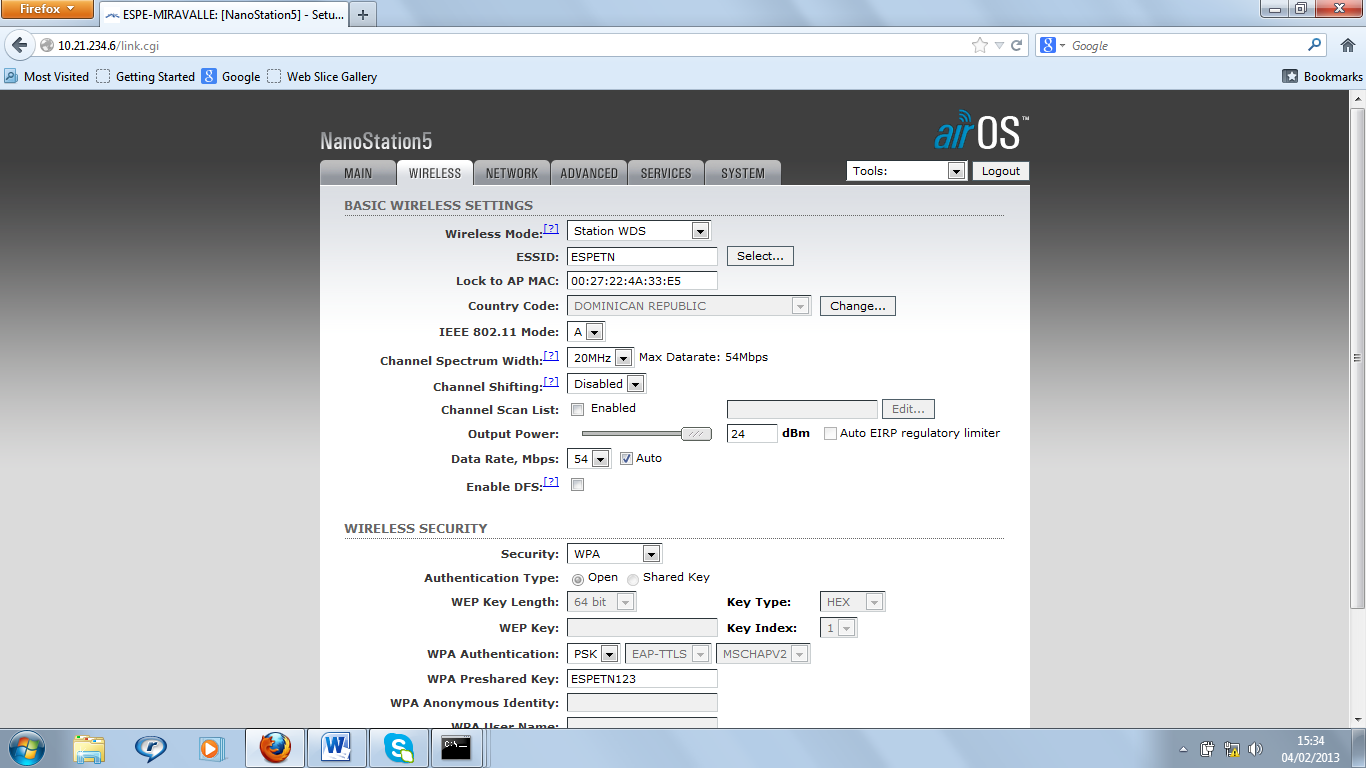 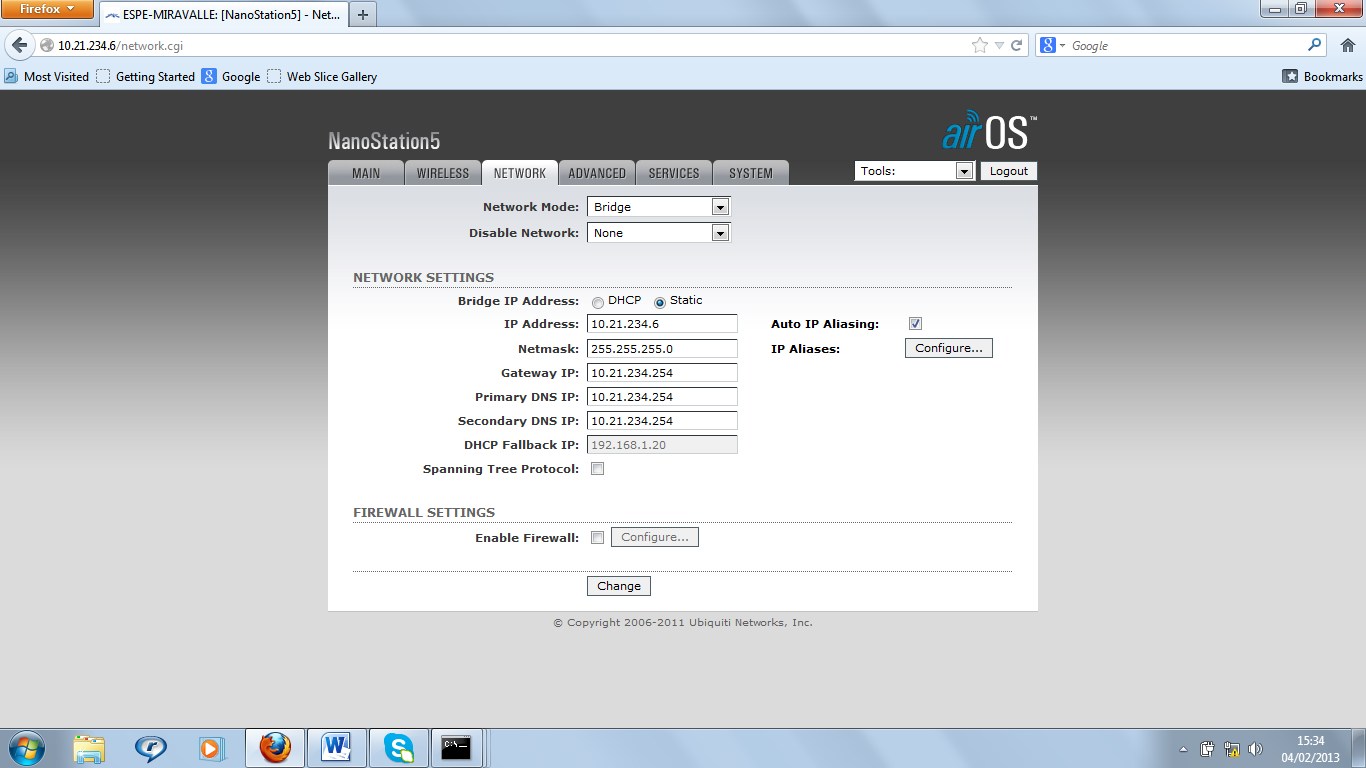 Conectividad
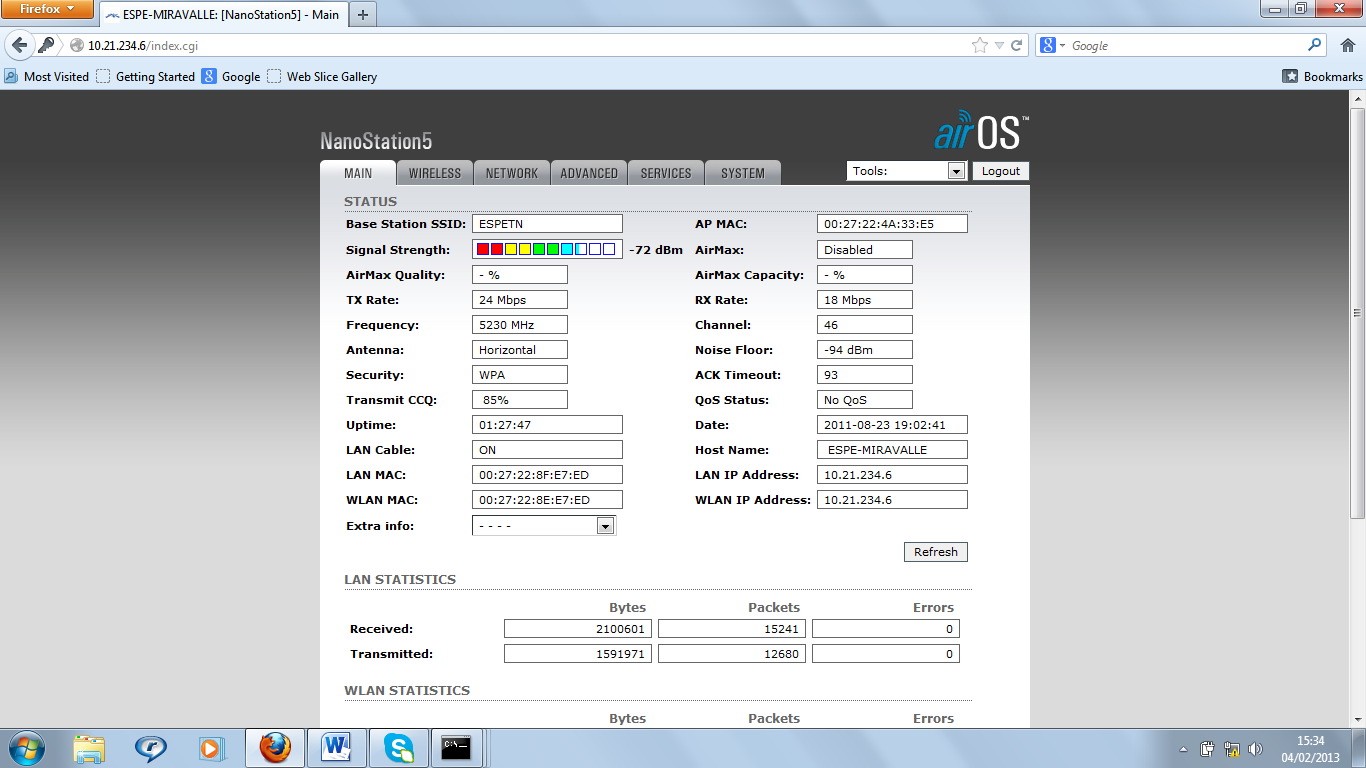 Teléfono Grandstream
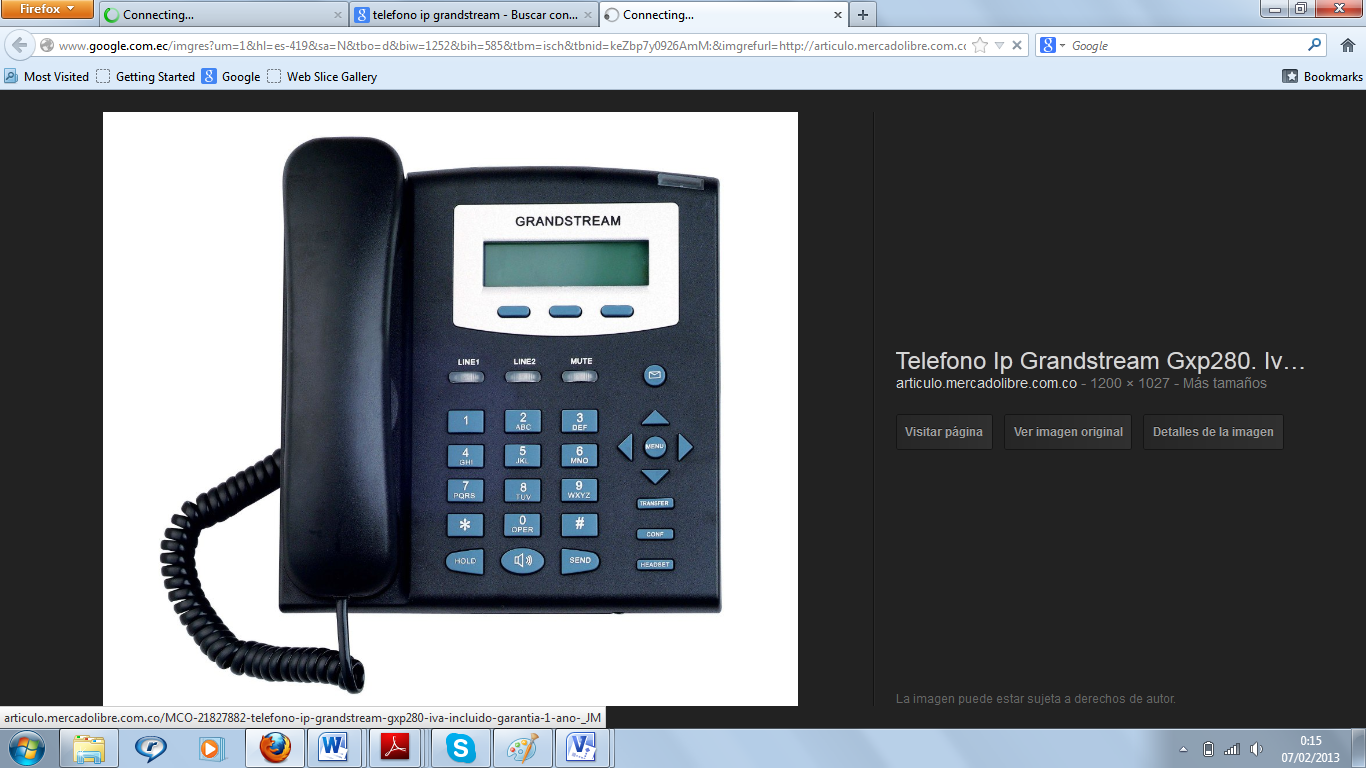 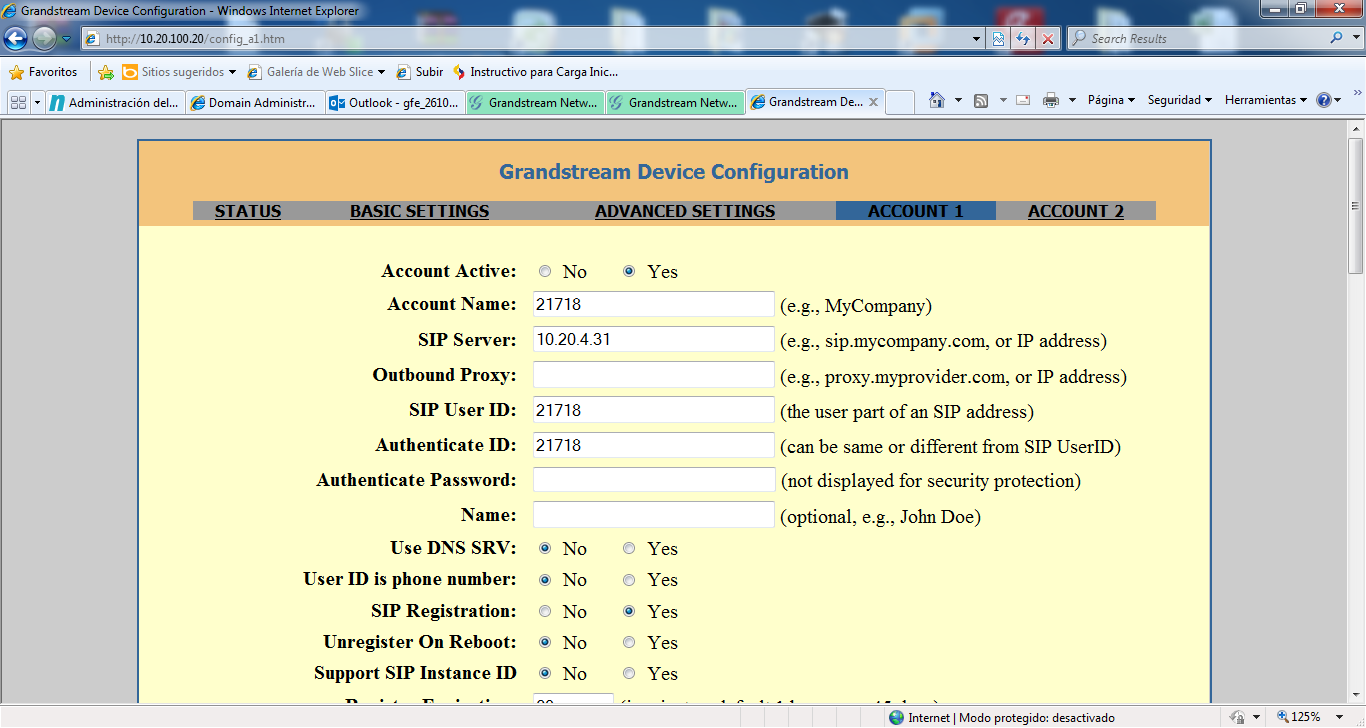 PRUEBAS Y EVALUACIÓN DEL ENLACE
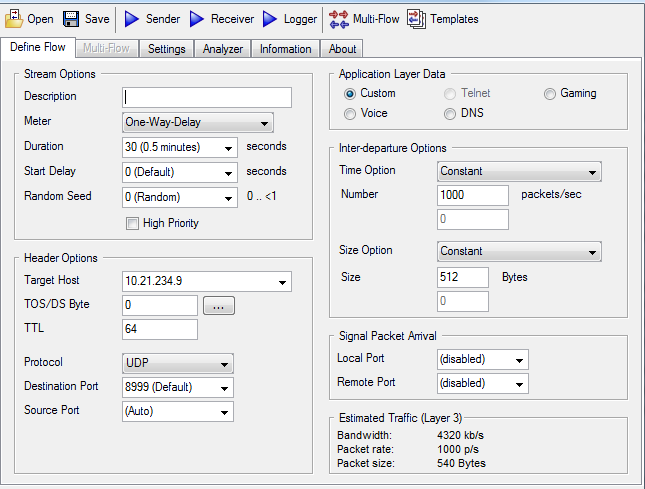 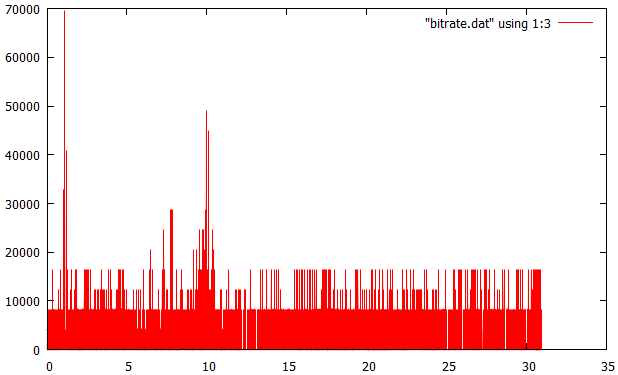 Bitrate
Es el número de bits que se transmiten por unidad de tiempo a través de un sistema de transmisión digital o entre dos dispositivos digitales.
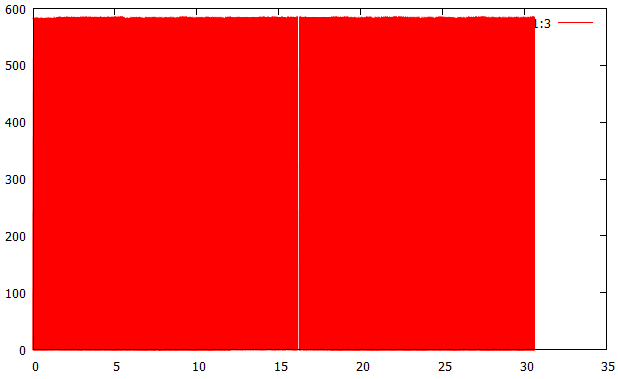 Delay
El retardo es la diferencia que existe entre el momento en que una señal es trasmitida y el momento que la señal llega a su destino.
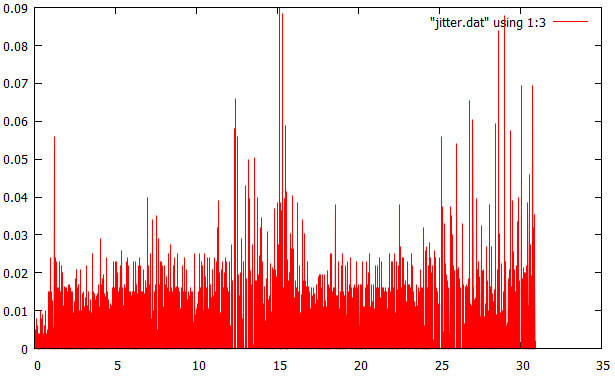 Jitter
Variación en el tiempo en la llegada de los paquetes, causada por congestión de red, perdida de sincronización. etc
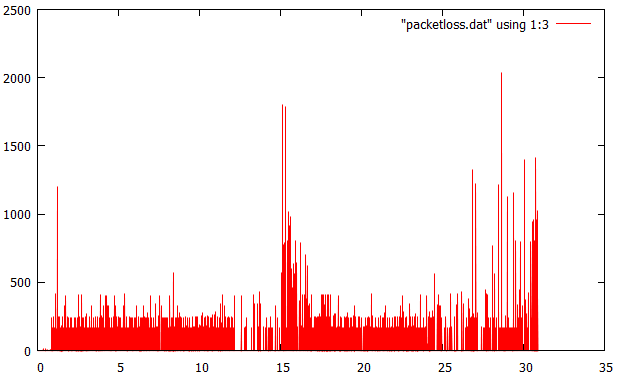 Packetloss
Es la probabilidad de pérdida de paquetes que puede darse en una red por diferentes causas.
MODE
SIPER
Ingreso al SIPER
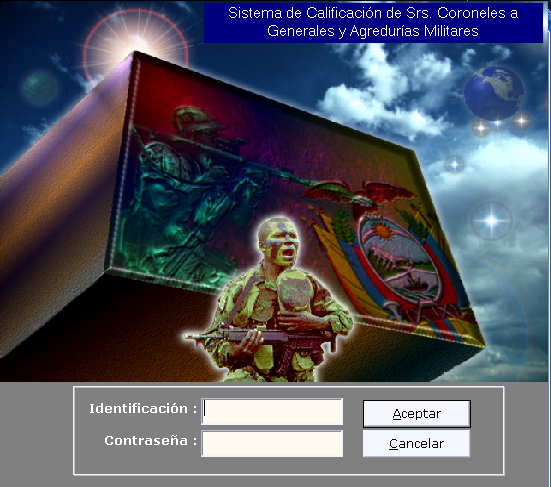 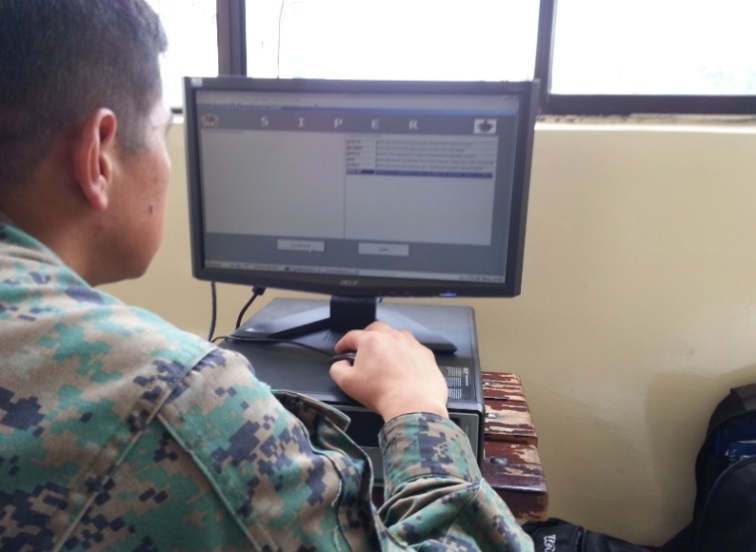 Ingreso al SIPER
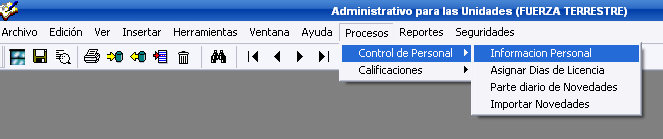 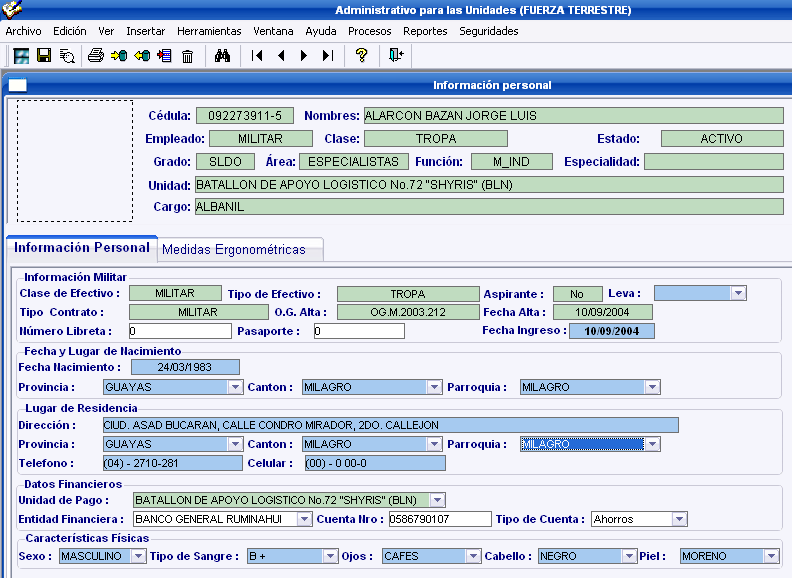 CONCLUSIONES
Los equipos que conformaban el enlace entre la ESPE y la Comandancia del Ejército instalados en el año 2008, fueron desmontados completamente de las torres para revisión y mantenimiento técnico, en este proceso se detectó que las IDUs que estaban en Miravalle por descargas eléctricas estaban dañadas, se intentó repararlas pero el costo de reparación era  muy elevado, comparado con otras tecnologías  modernas y de costo bajo, por lo que se concluye que es necesario reemplazar los equipos del enlace instalado por equipos nuevos de bajo costo que permitan materializar nuevamente el enlace, es así que en el presente proyecto luego de un estudio comparativo de tecnologías, se emplea para las pruebas los equipos Ubiquiti, dejando de lado los equipos Airmux que fueron dados de baja.
Al realizar la comparación de las dos tecnologías de radios que se disponían para la realización del presente proyecto, se logró establecer que la que ofrecía en cuanto a características técnicas y aspectos económicos más ventajas, son los Modelos Ubiquiti NanoStation5, esto debido a que los 6 Mbps que en teoría ofrece este equipo, son suficientes para cubrir el ancho de banda de 1.2 Mbps que requiere el enlace ESPE – Comandancia.

Durante el proceso de rediseño de la red, se estableció que necesariamente se debía utilizar un punto de repetición, en este caso el lugar que cumplía con todas las características necesarias fue Miravalle, lugar donde se instalaron los equipos de radio direccionadas a la ESPE y la Comandancia a una altura de 25 metros, mientras que en la Espe el equipo de radio debía estar a una altura de 6 metros y del lado de la Comandancia a 14 metros para de esta forma cumplir la condición de que el margen de despeje sea mayor al radio de la primera zona de Fresnel para asegura que no exista obstrucción a lo largo del trayecto del enlace.
Analizando las interferencias en el sitio de Miravalle donde se instalarán los equipos de repetición del enlace, se comprobó que existen muchos dispositivos de radio trabajando en la banda de frecuencias de 5.4 GHz – 5,8 GHz, banda en la cual trabajan los equipos del enlace, por lo que se concluye que estas transmisiones no generarán inferencias, debido a que los equipos Ubiquiti, emplean algoritmos muy robustos para buscar la frecuencia que tenga la menor  interferencia para transmitir en la misma. 

La implementación del Sistema Siper y Mode empleando el enlace ESPE - Comandancia, dentro de las instalaciones de la Espe, es de gran ayuda para el personal Militar que ejerce sus funciones académicas y administrativas dentro de este centro educativo, la diferente información que generan estos sistemas es de alta relevancia para las labores diarias de cada Miembro Militar.
En las pruebas de inyección de trafico mediante el DITG, se determinó que el ancho de banda del enlace ESPE - Comandancia es de 2.5 Mbps, ya que se inundó el canal con un tráfico de 4.320 Mbps con 1000 paquetes de 512 bytes y solo circuló un tráfico de 2.5 Mbps, generándose un valor alto de retardo y perdidas de paquetes. 

Los resultados del Delay al enviar 5000 paquetes con un tamaño de 512 bytes, muestra valores negativos debido a que se saturo el enlace y se perdió el sincronismo; ante lo cual la  herramienta DITG genera resultados absurdos, como lo son los valores negativos del Delay. Por lo que se concluye que para evitar perdida de paquetes en el enlace se debe enviar un tráfico que no sobrepase el ancho de banda disponible del enlace.
Al realizar la inyección de tráfico de voz en el enlace con el códec G.711 que genera un tráfico de 80 Kbps equivalente al tráfico de una línea telefónica IP, se pudo comprobar la eficiencia del enlace ya que no produjeron retardos significativos ni perdidas de paquetes, lo cual garantiza un correcto funcionamiento del enlace con las ocho líneas IP de la Red Mode.

Una vez que se ha instalado el enlace ESPE - Comandancia y se han implementado sobre este, los servicios de telefonía Ip de la red Mode y el transporte de datos del sistema SIPER  con resultados satisfactorios, se concluye que se han cumplido exitosamente todos los objetivos planteados en el presente proyecto
RECOMENDACIONES
En vista de que el proyecto ejecutado logró enlazar a la Espe con la Comandancia, sería de gran factibilidad transmitir por el mismo canal de datos otro sistema que sea útil para los miembros del Ejército que cumplen sus labores en la Espe, para de esta forma no subutilizar este enlace. 

Una vez que se ha realizado en este proyecto un análisis comparativo de tecnologías y costos para el enlace, se recomienda que la implementación definitiva del mismo  se lo realice con los equipos Ubiquiti NanoStation5, que tienen grandes prestaciones y son de bajo costo.
Una vez que se implementado el proyecto se recomienda realizar un cronograma de mantenimiento para garantizar la disponibilidad del enlace y evitar daños en los equipos, como sucedió con los equipos Airmux-200 que fueron instalados en el año 2008 y que sufrieron daños por falta de mantenimiento. 

Debido a que no existe un sistema de respaldo eléctrico individual para los equipos que se encuentran instalados en la torre ubicada en la terraza del edificio académico de la ESPE, se recomienda la instalación de un sistema básico de Ups para garantizar el funcionamiento continuo de los equipos que conforman el enlace.